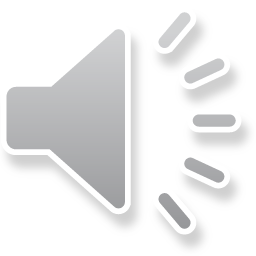 NADİR BAYAR ANISINA
21 Mart 1967 tarihinde 3/B     sınıfında akşam dersinde İsmet Şeker ile çekilen bir fotoğraf.
5 Nisan 1988 Tercüman Gazetesi Patnos Endüstri Meslek Lisesi’nde üç branşta kurs açıldı.
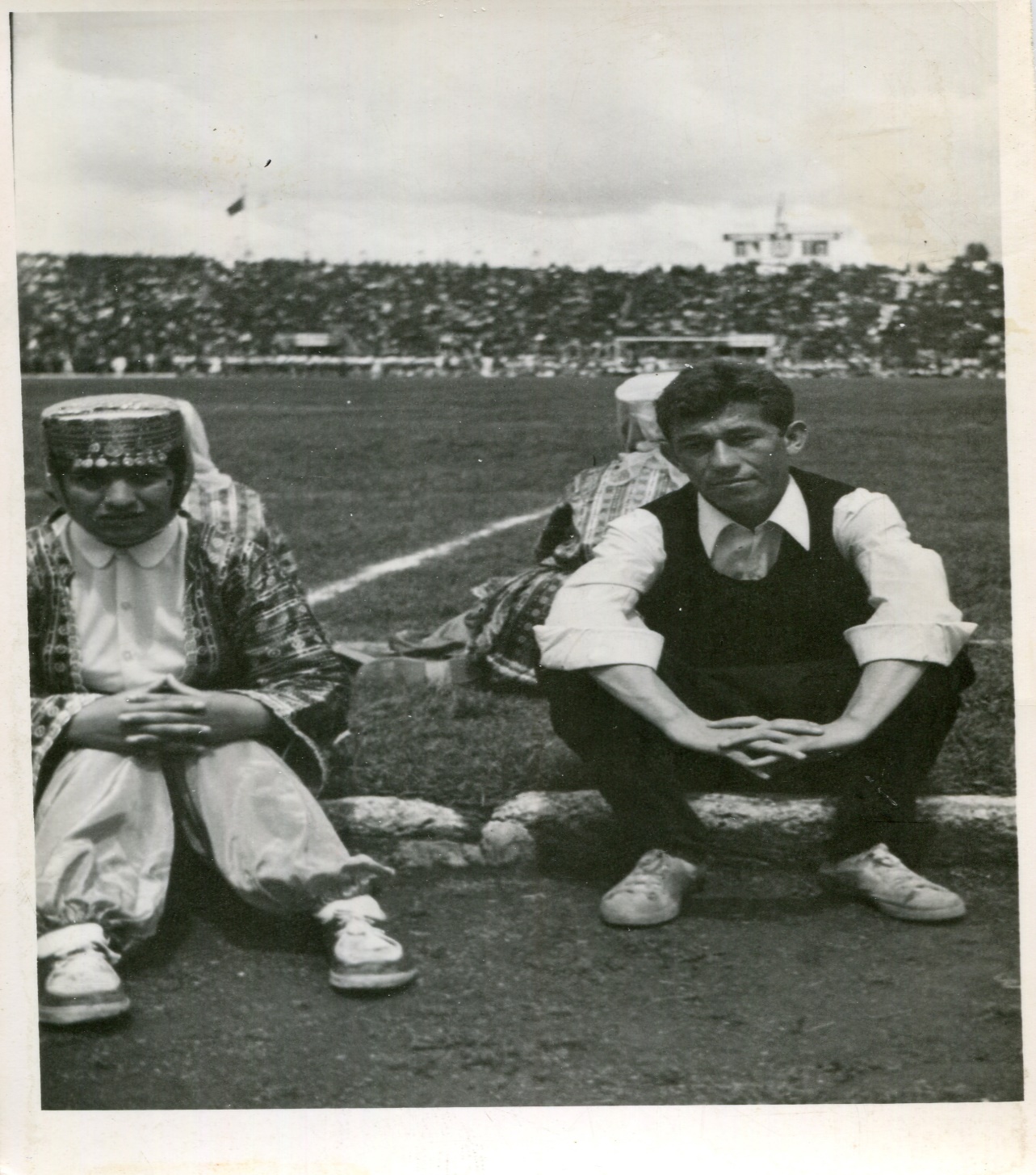 19 Mayıs 1971 Çarşamba günü Ankara 19 Mayıs Stadyumu. Milli oyun kıyafetleri ile TRT Radyosunda seslendirdiği bir türkü sonrası Gülden Akbulut'la çekilen fotoğraf
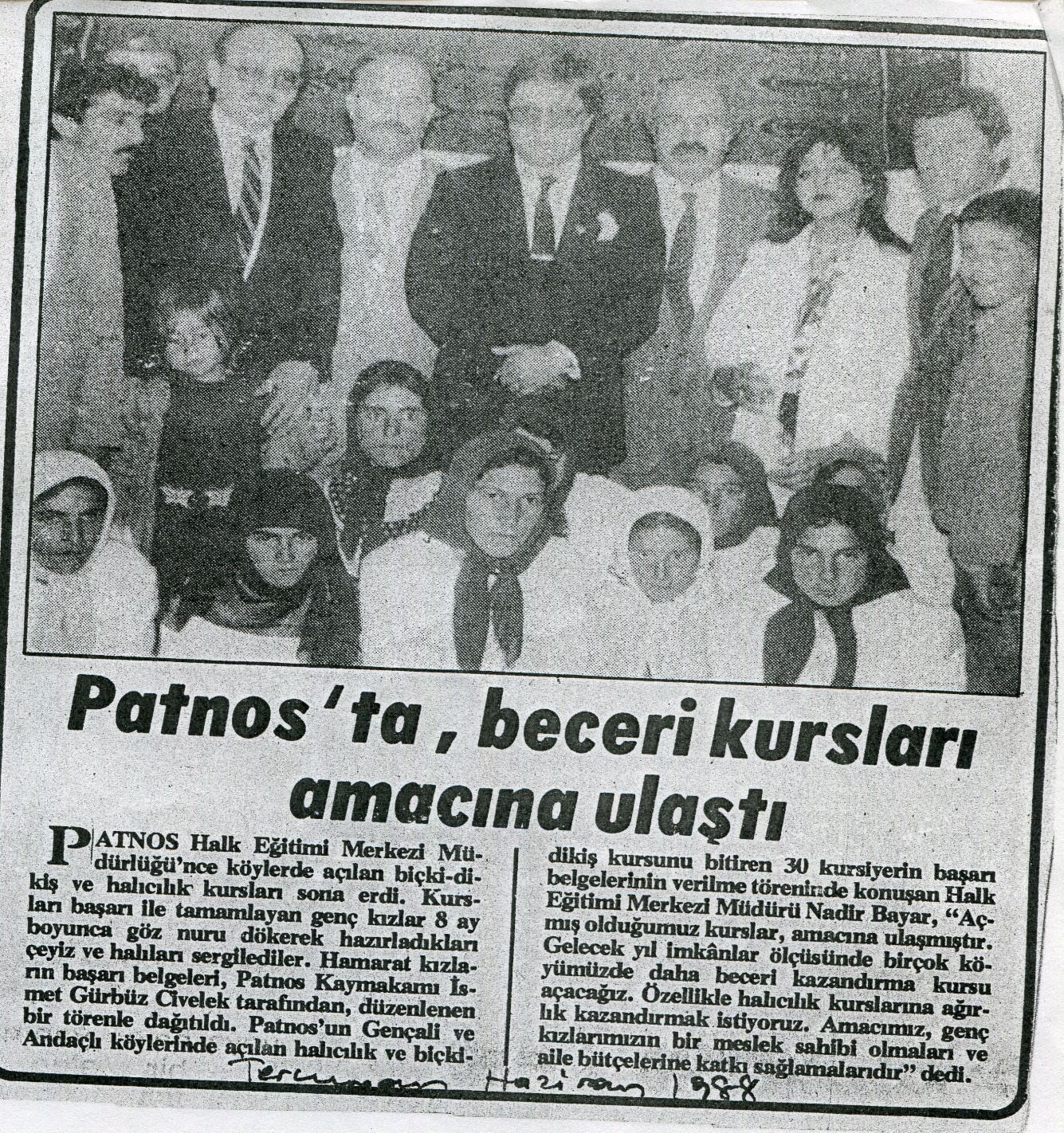 1988 Haziran Tercüman Gazetesi Patnos'ta beceri kursları amacına ulaştı.
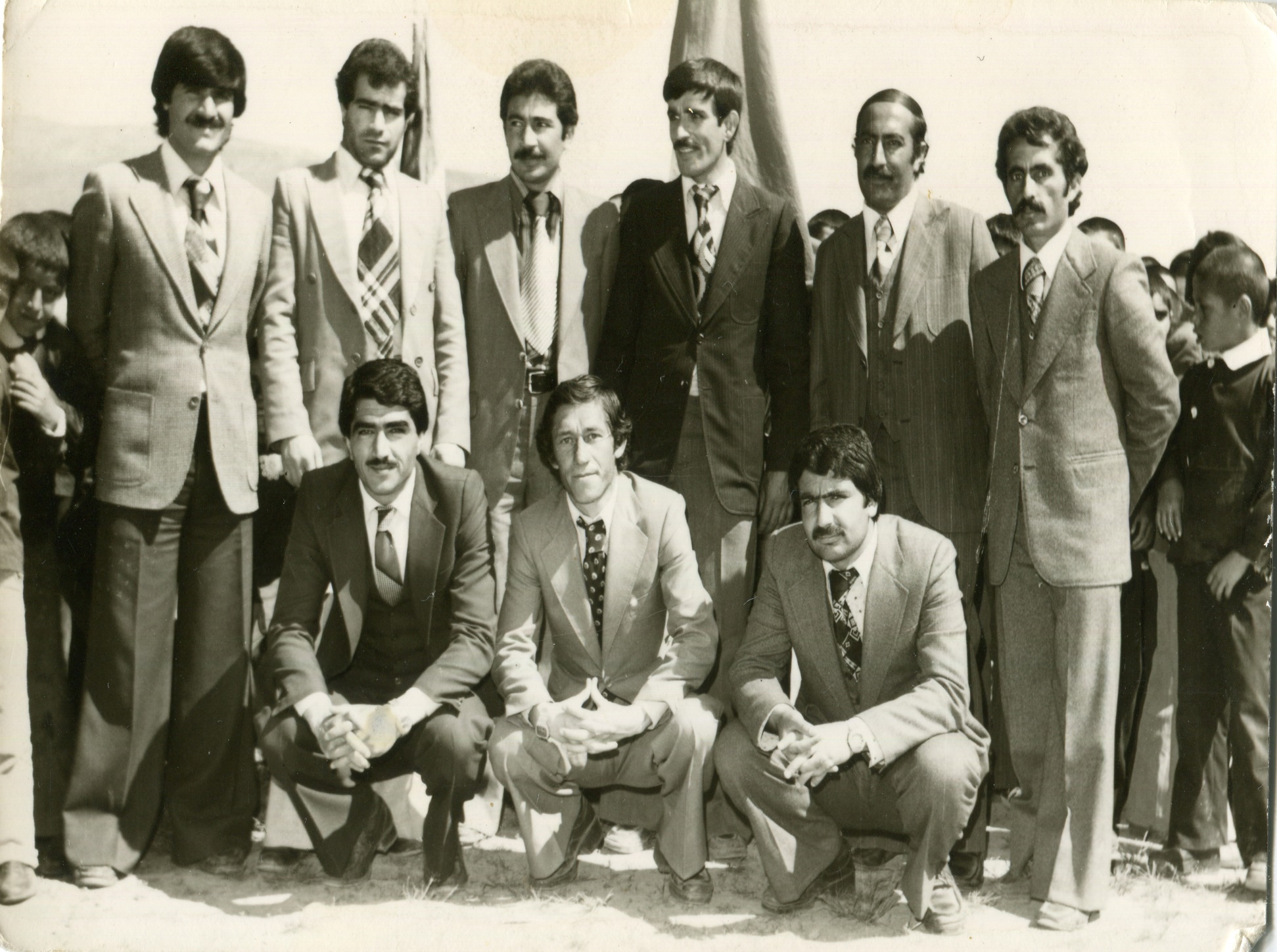 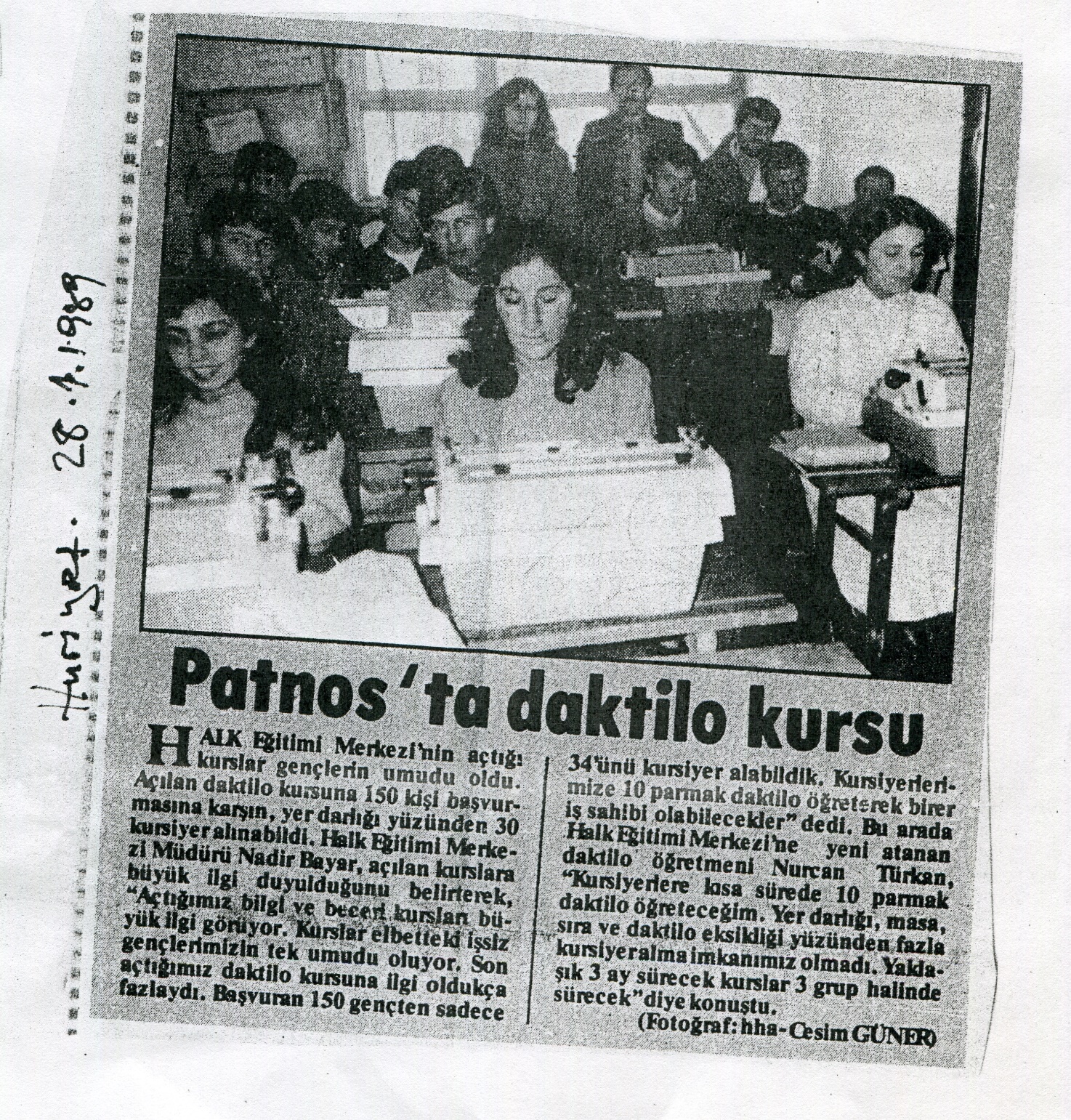 28 Ocak 1989 Hürriyet Gazetesi Patnos'ta daktilo kursu.
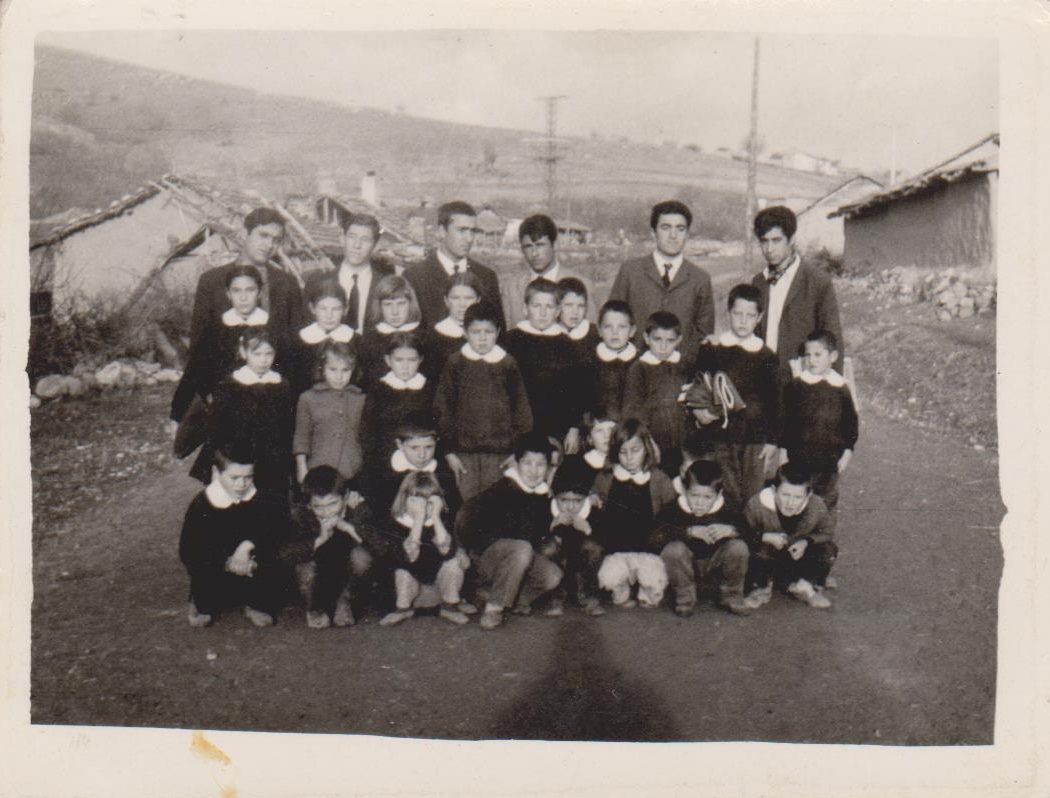 Öğretmen okulundan arkadaşlarıyla Nadir Bayar.
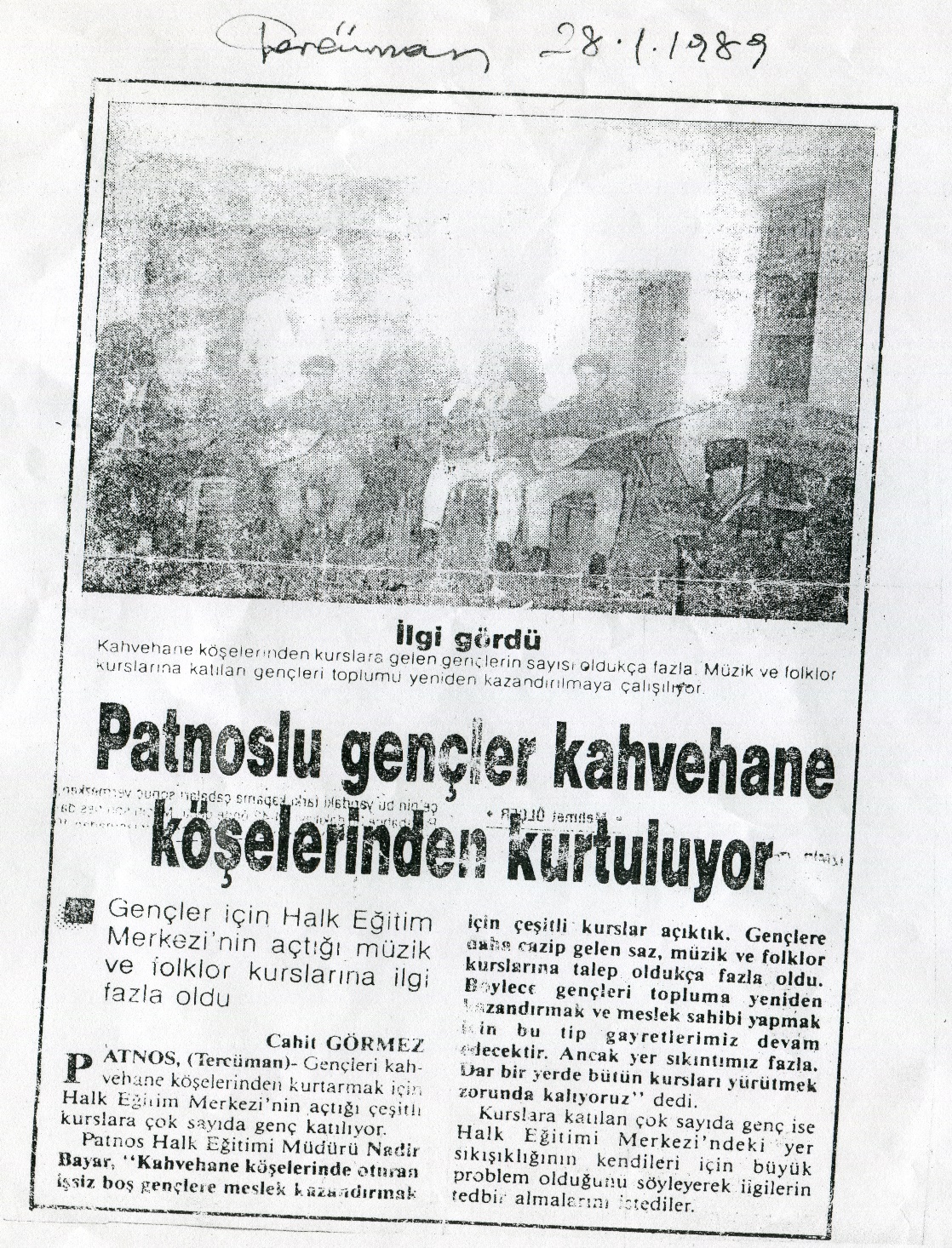 28 Ocak 1989 Tercüman Gazetesi Patnos'lu gençler kahvehane köşelerinden kurtuluyor
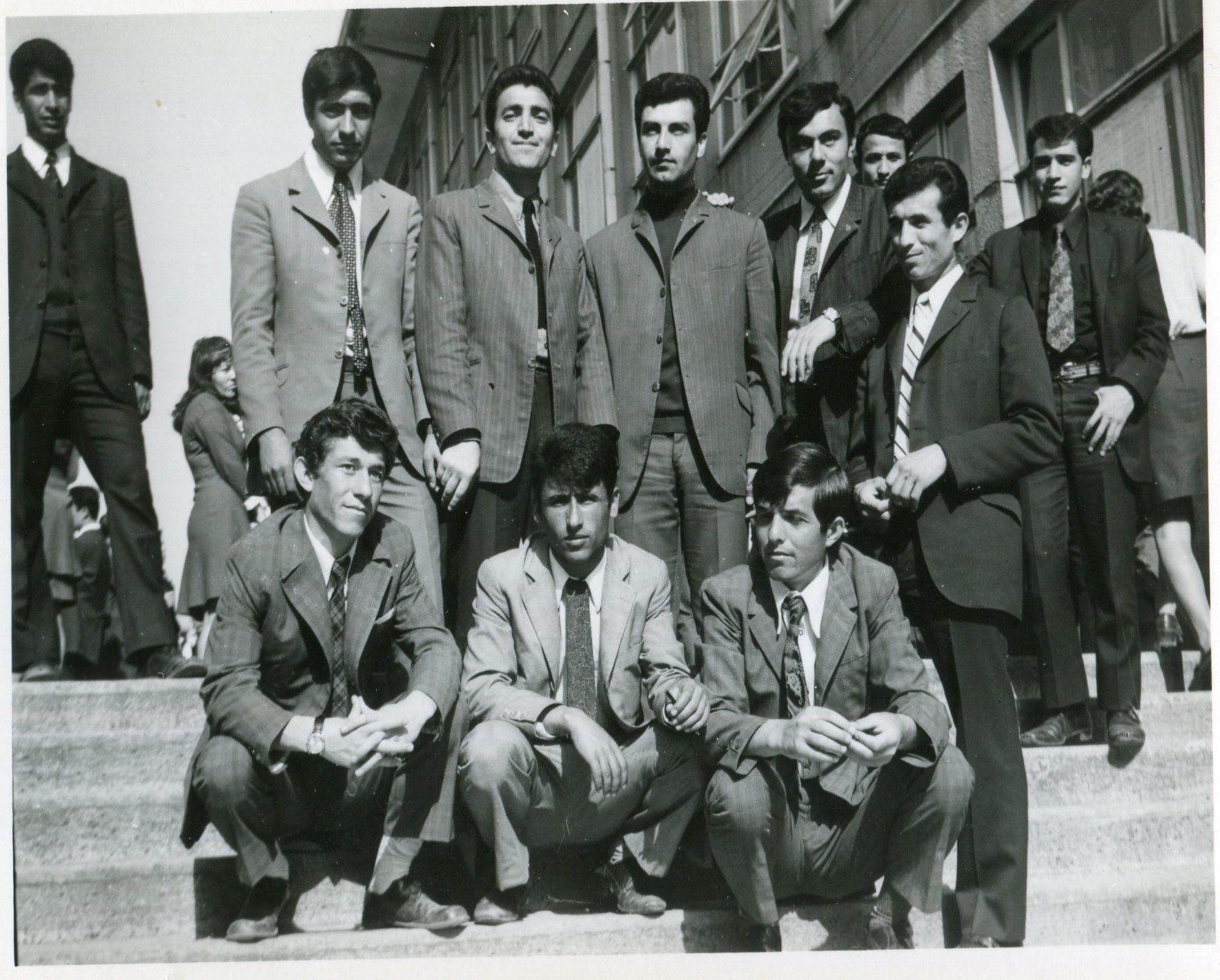 Ankara Hasanoğlan Öğretmen Okulu yılları Nadir Bayar ve arkadaşları
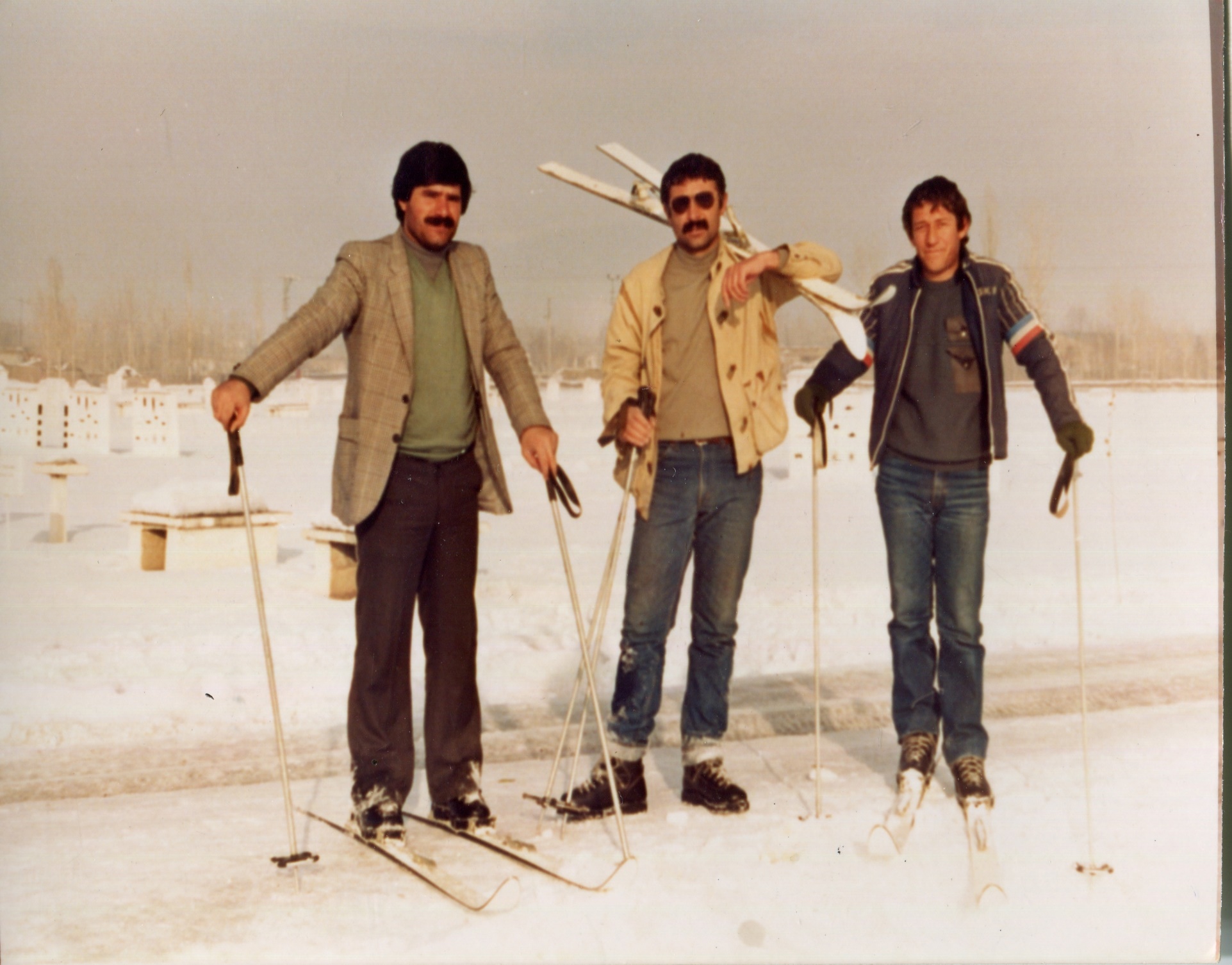 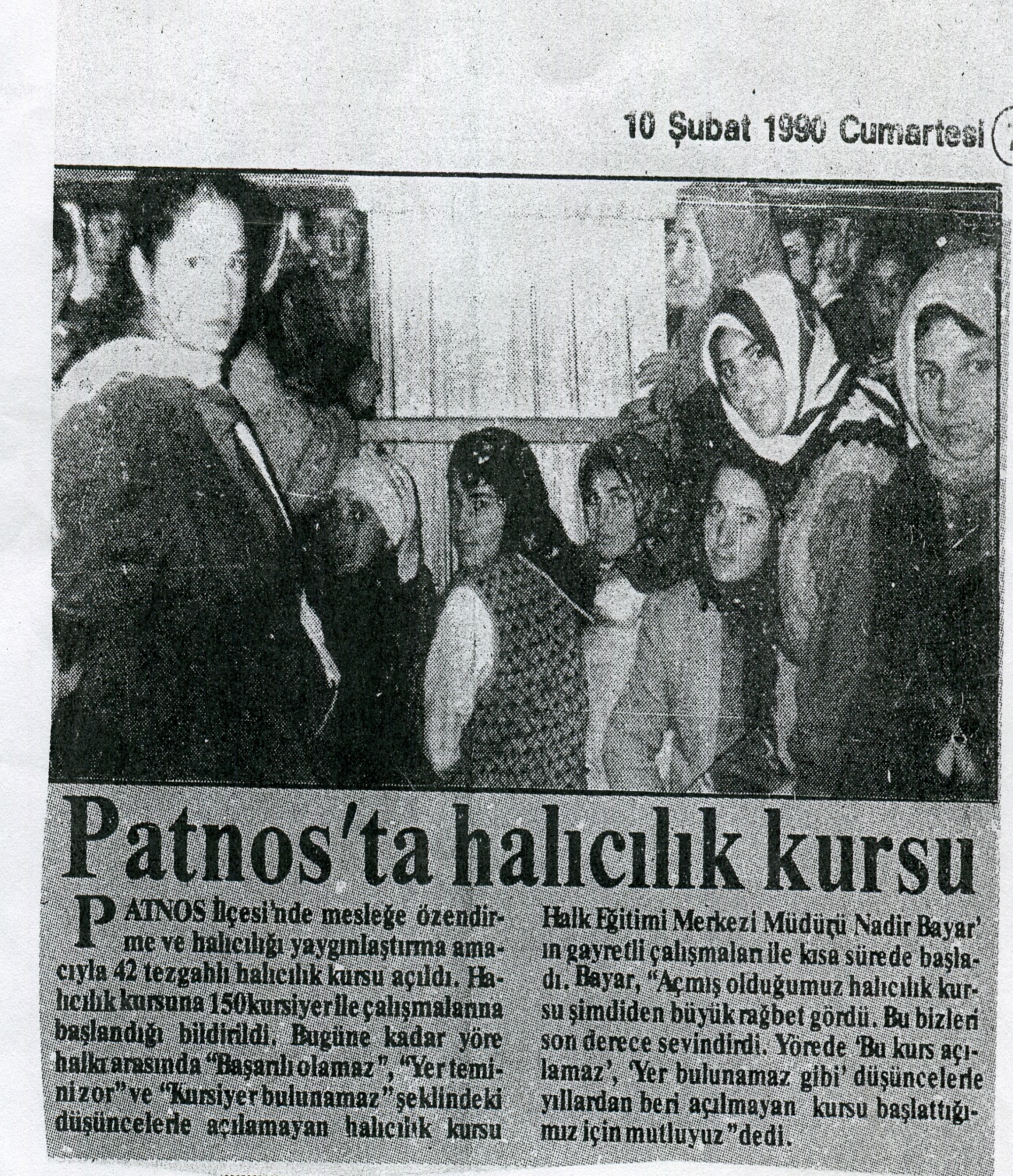 10 Şubat 1990 Patnos'ta halıcılık kursu
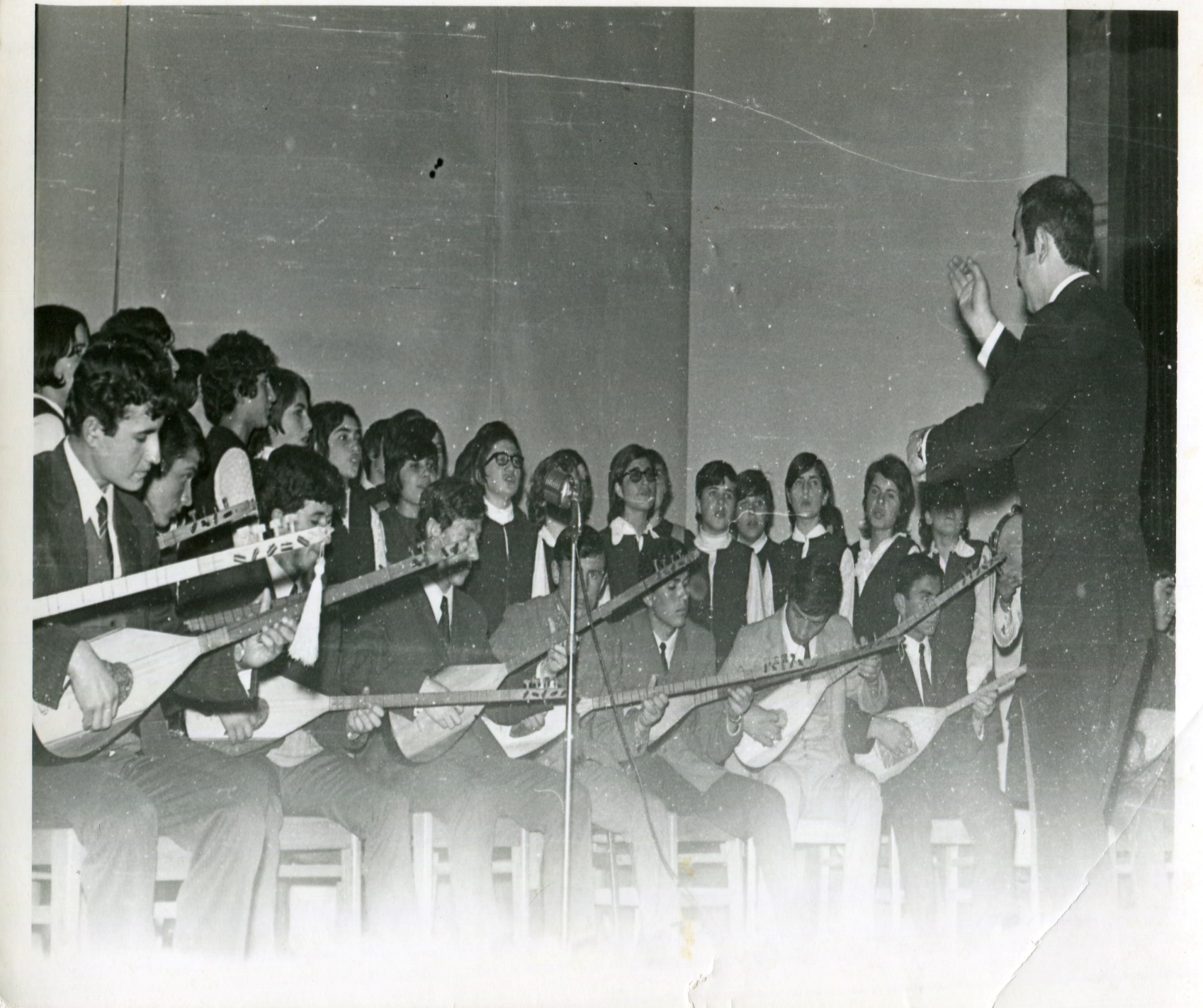 16 Mart 1971 Salı günü Öğretmen Okullarının kuruluşunun 123. yıldönümünün Atatürk Öğretmen Okulundaki şenliklerini yöneten Hüseyin Bilge (Edb. Öğ. )
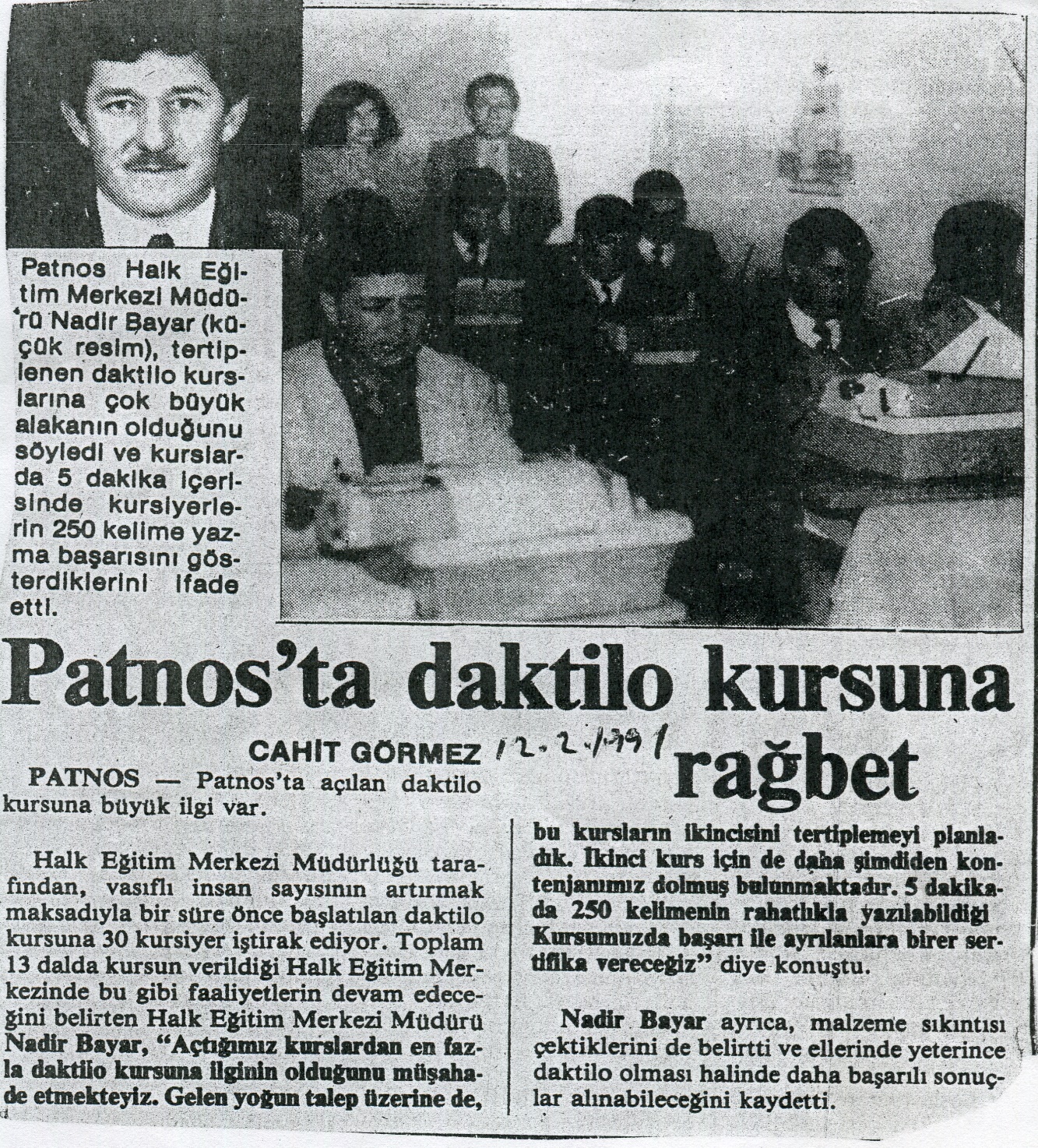 12 Şubat 1991 Hürriyet Gazetesi Patnos'ta daktilo kursuna rağbet.
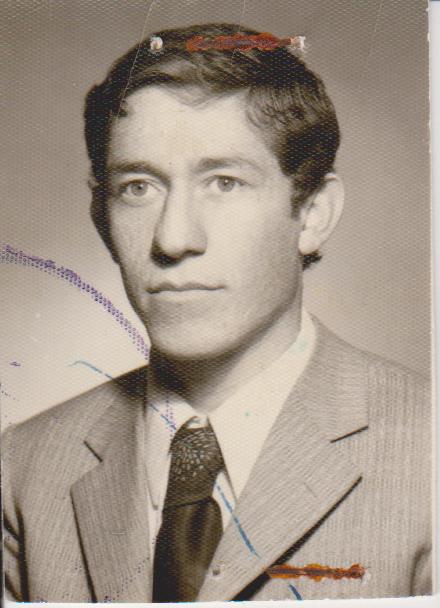 Nadir Bayar’ın ilk öğretmenlik yılları.
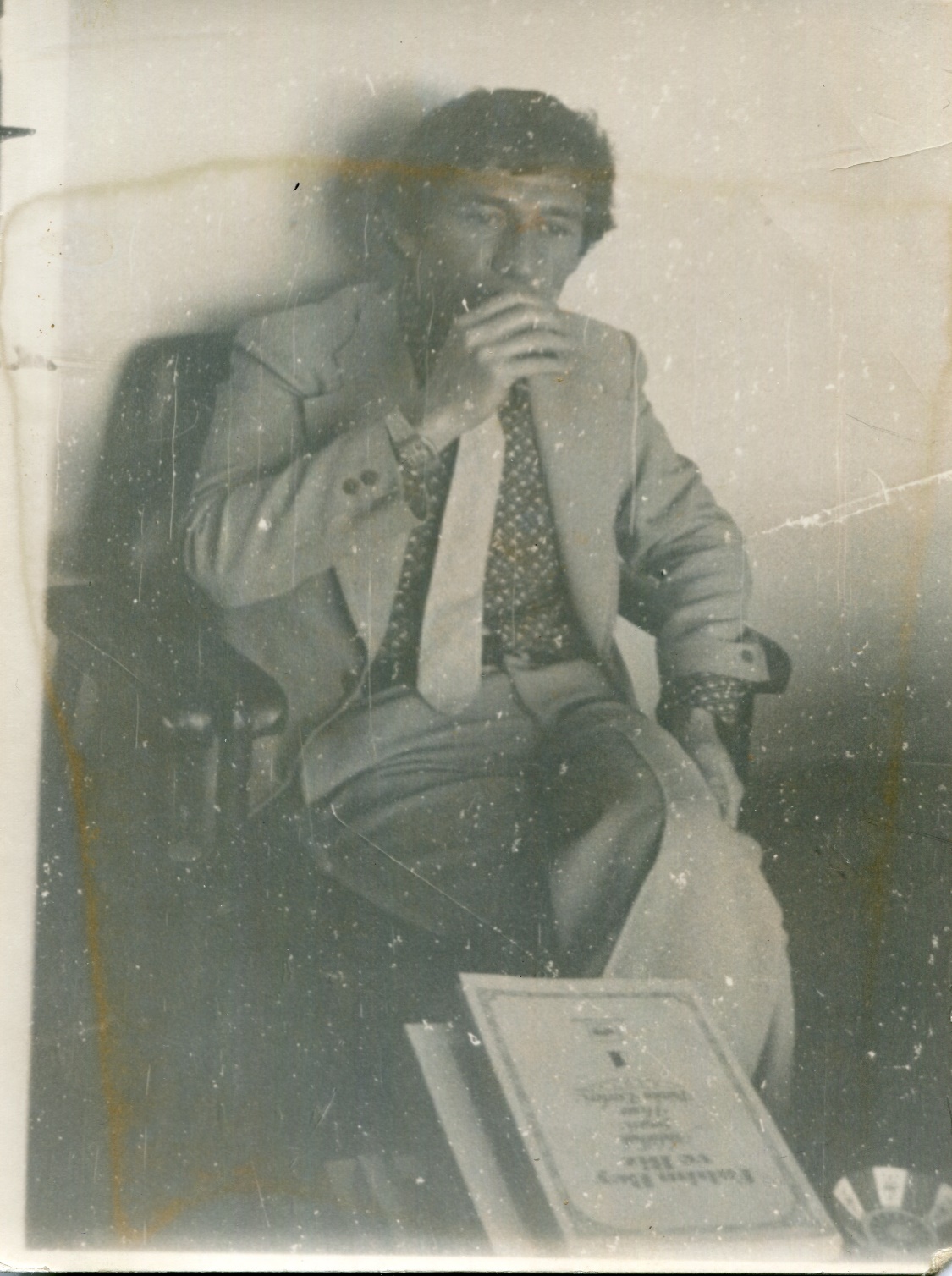 İlk öğretmenlik yılları, Nadir BAYAR öğretmenler odasında çayını yudumlarken.
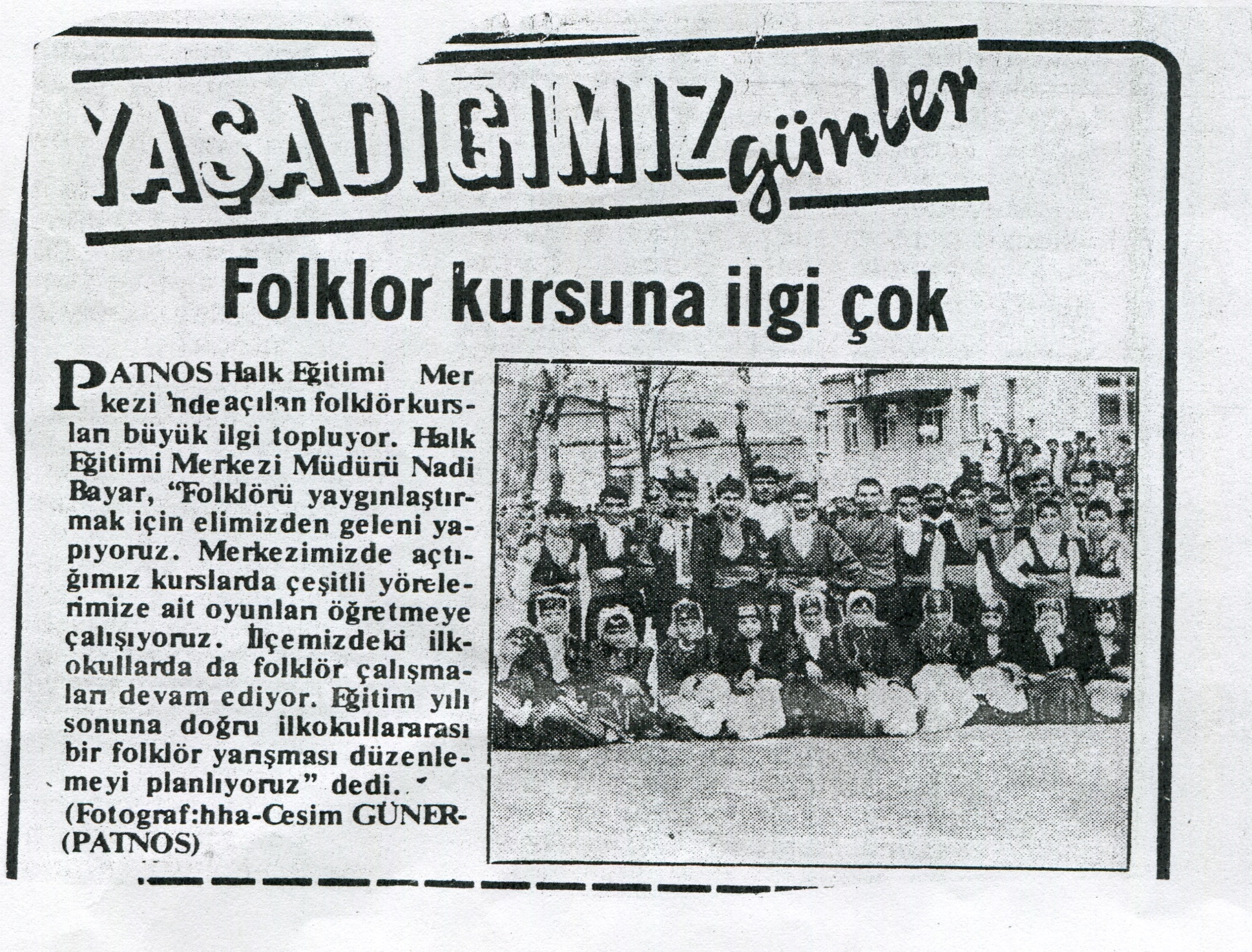 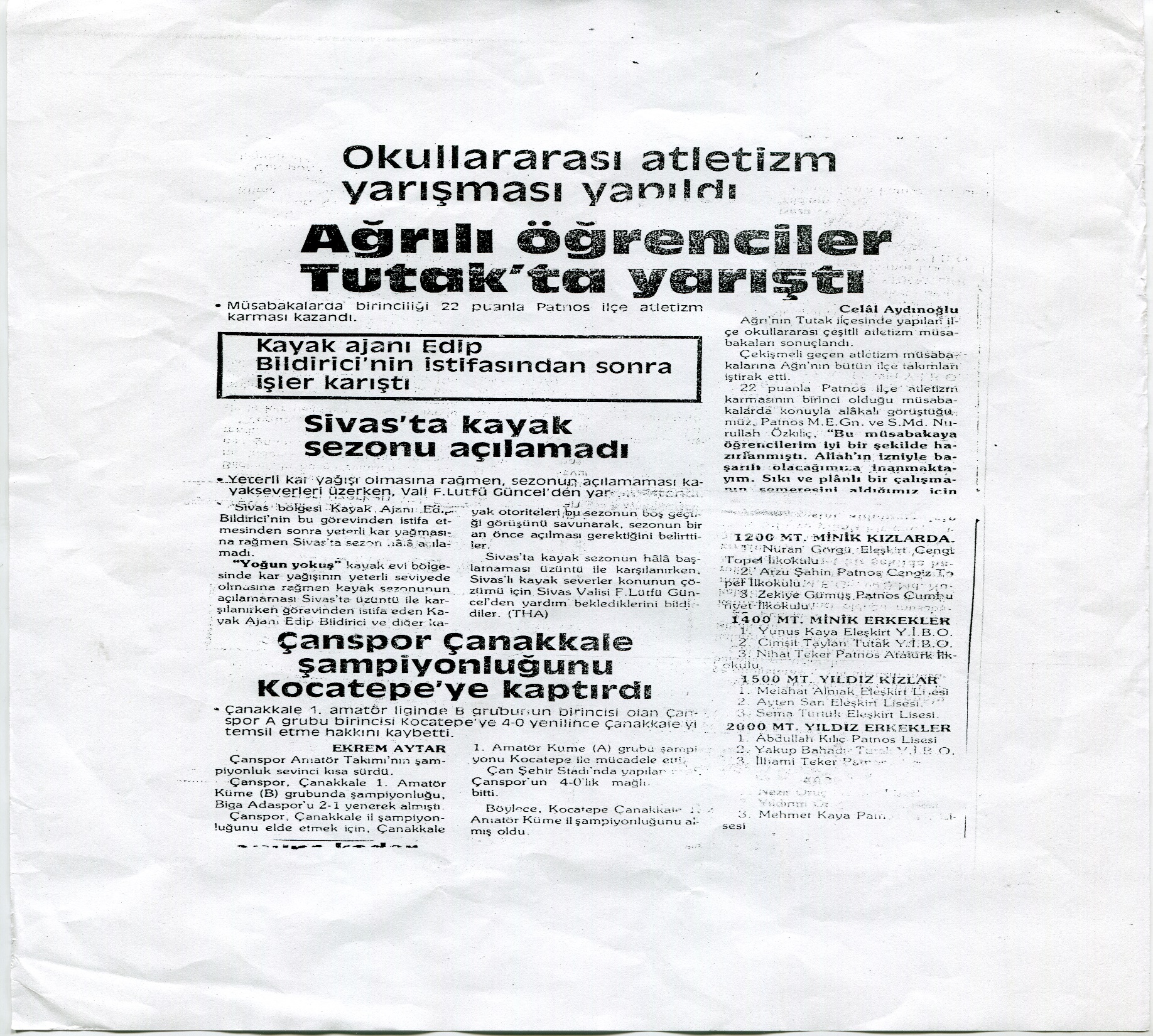 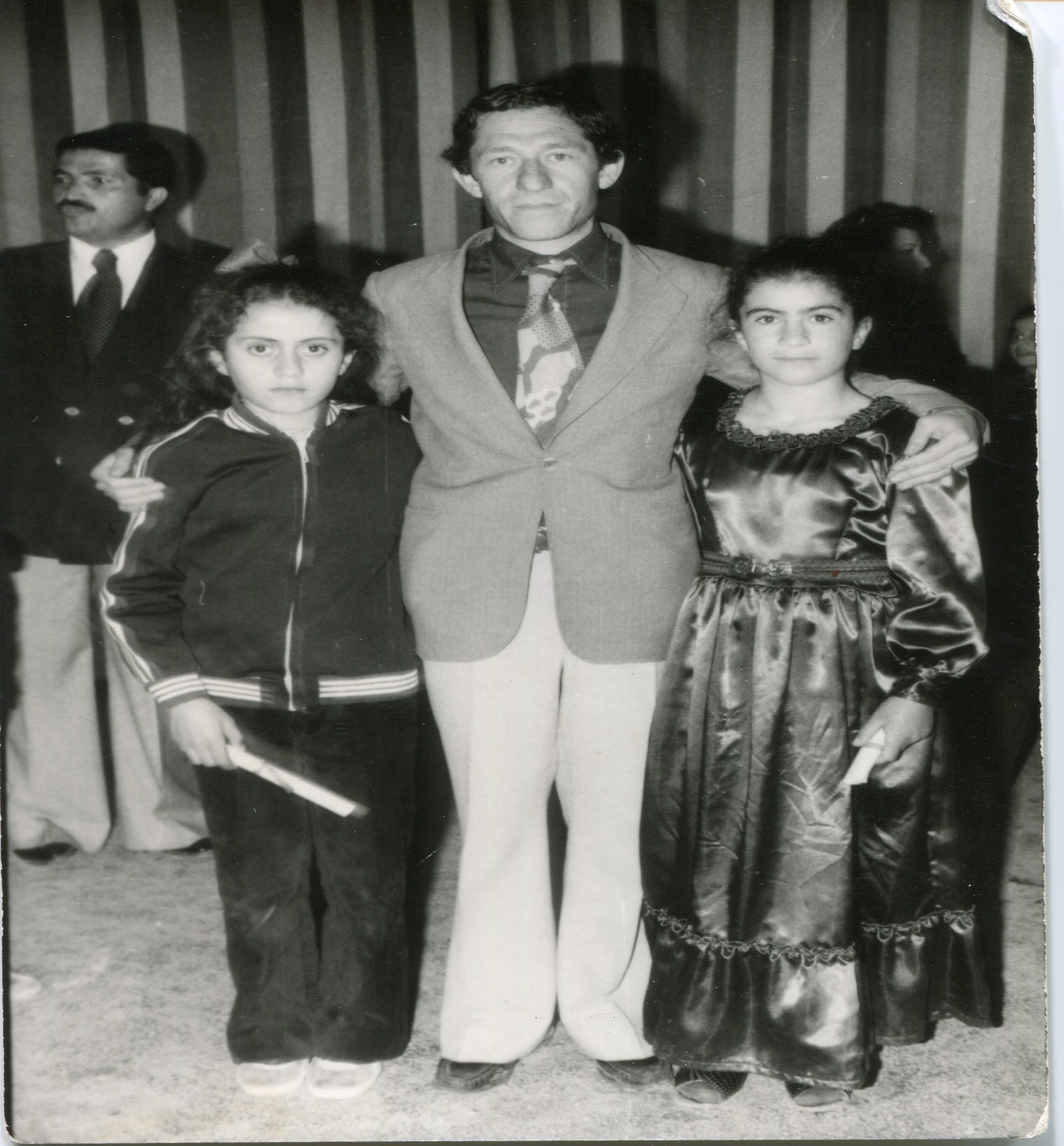 Nadir Bayar ve öğrencileri.
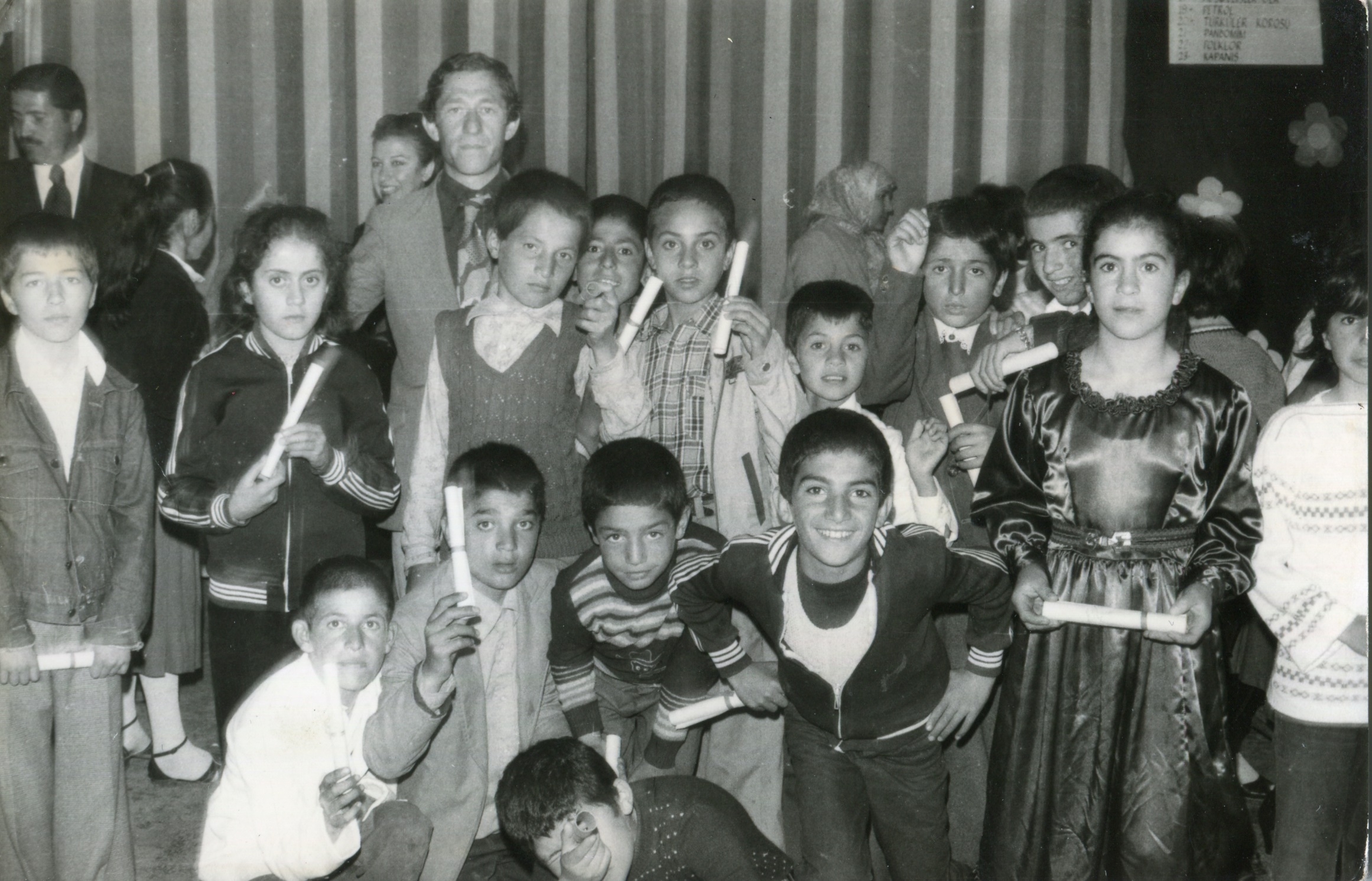 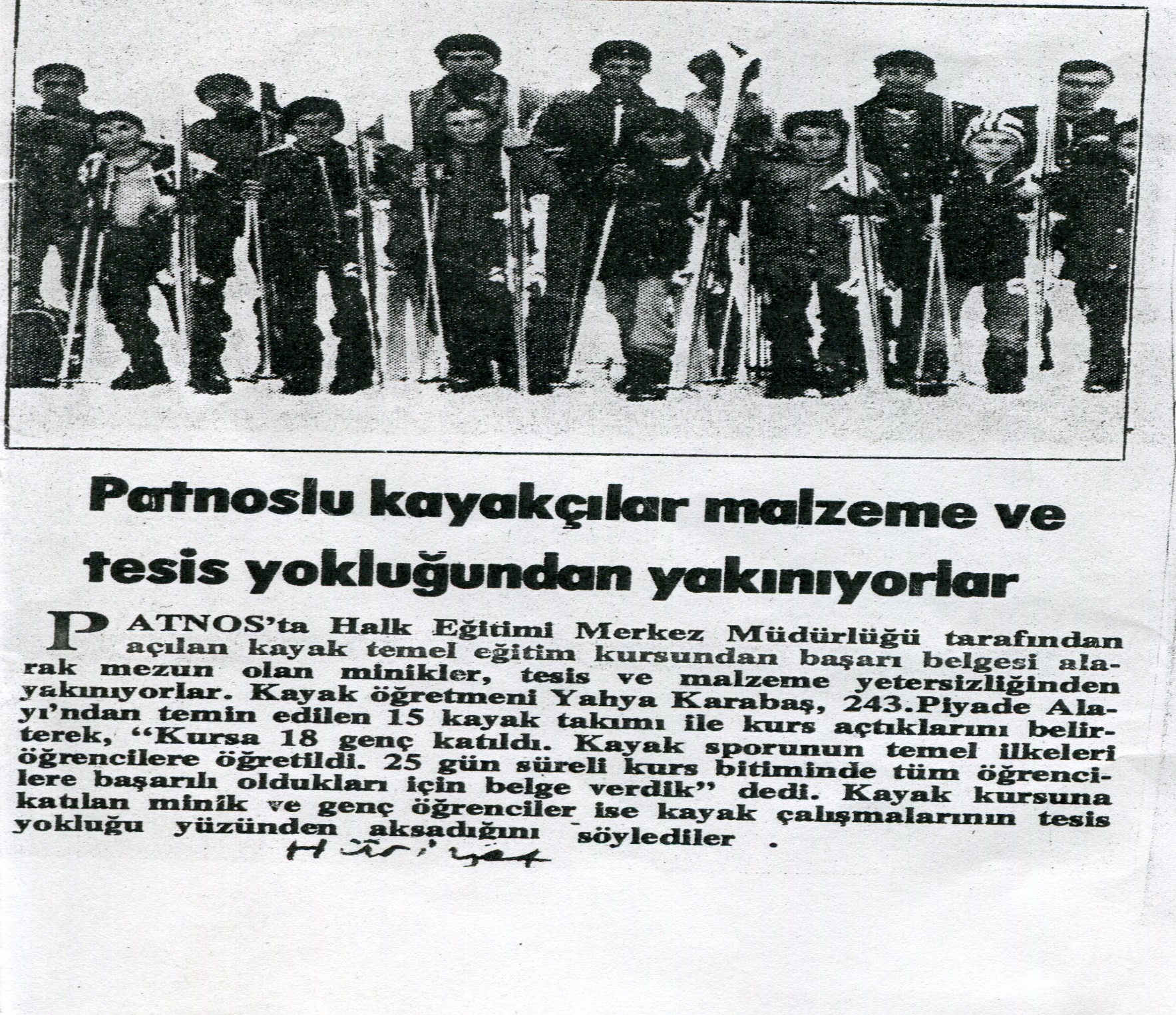 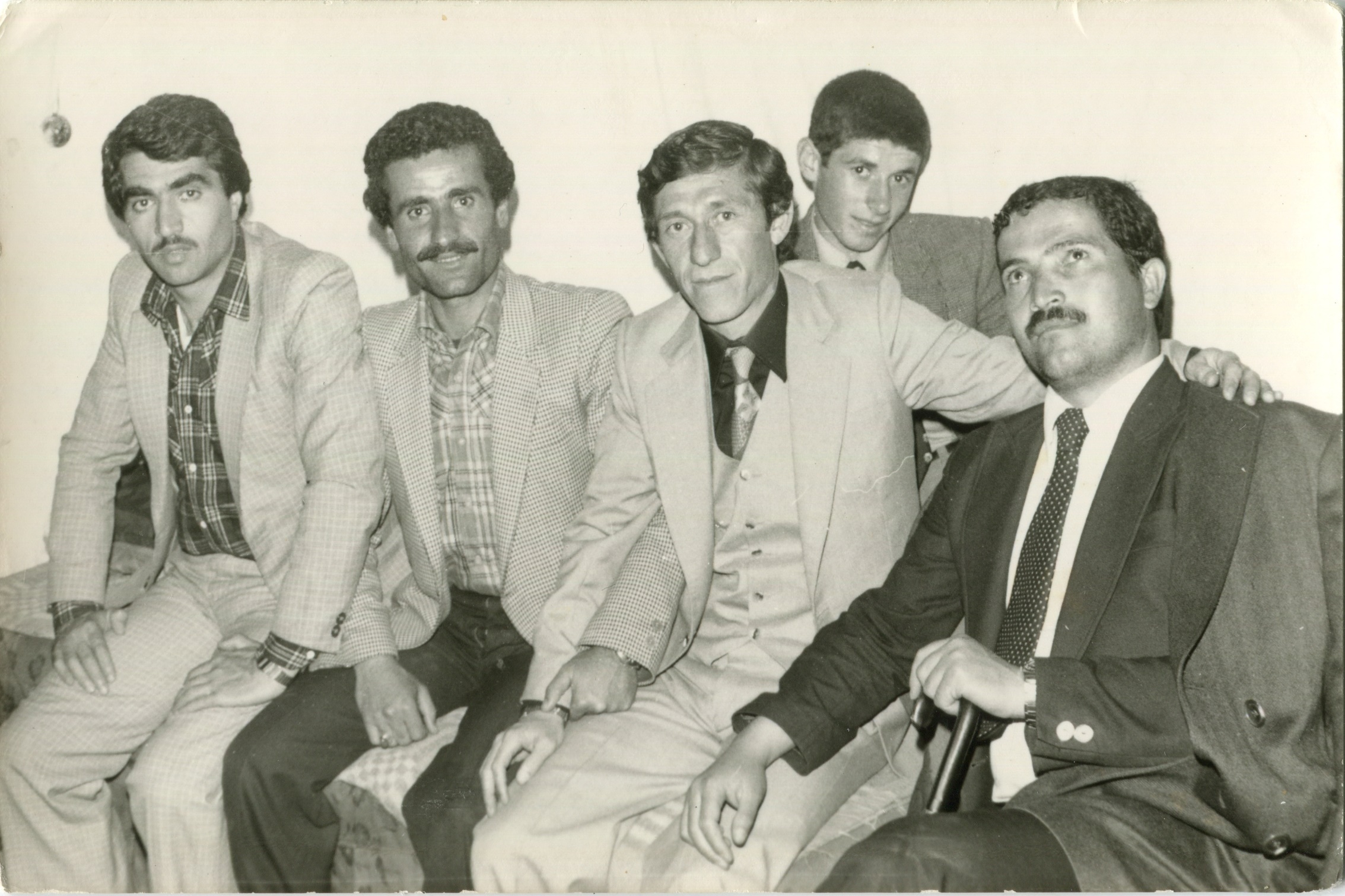 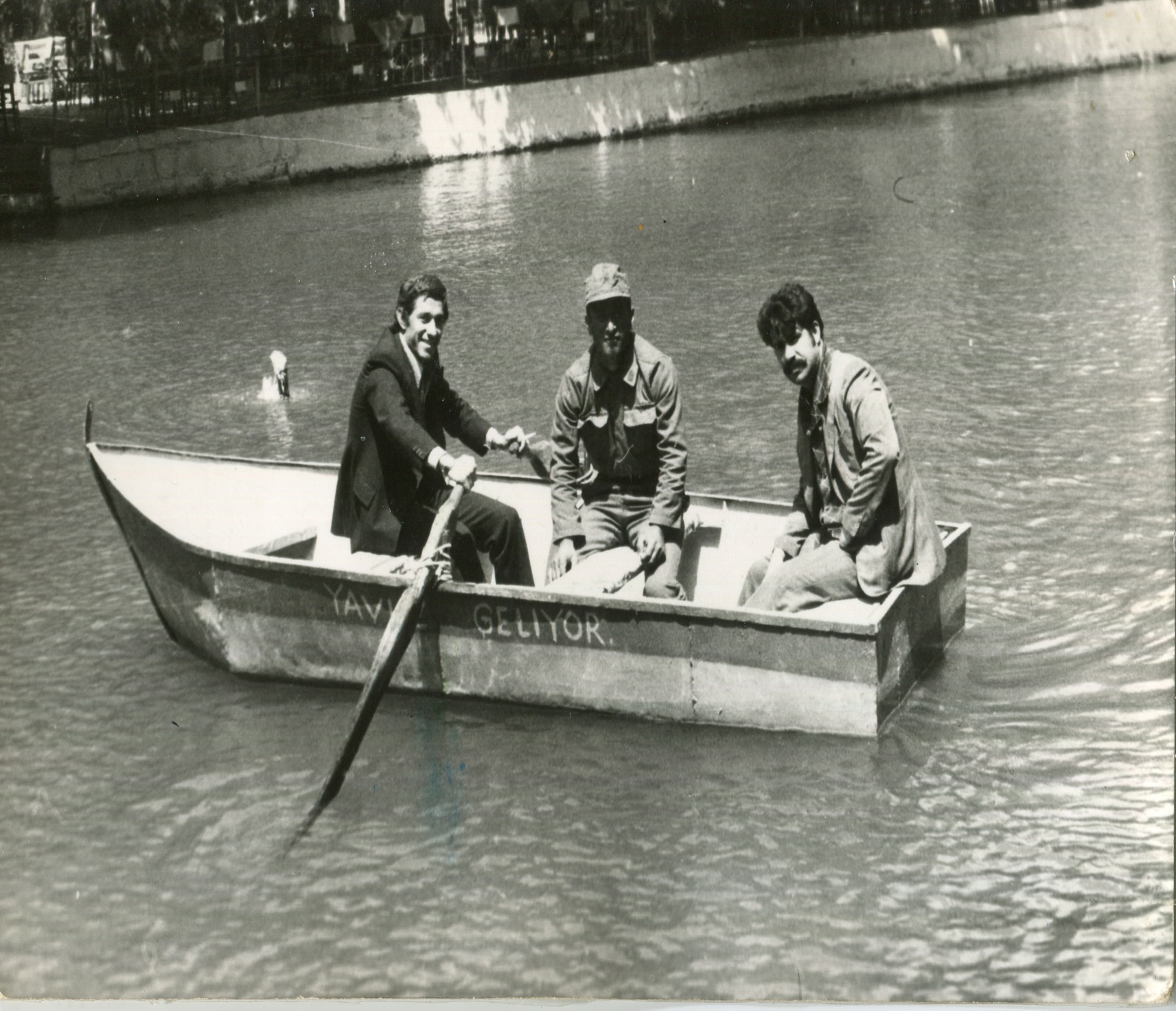 Nadir BAYAR ve arkadaşları.
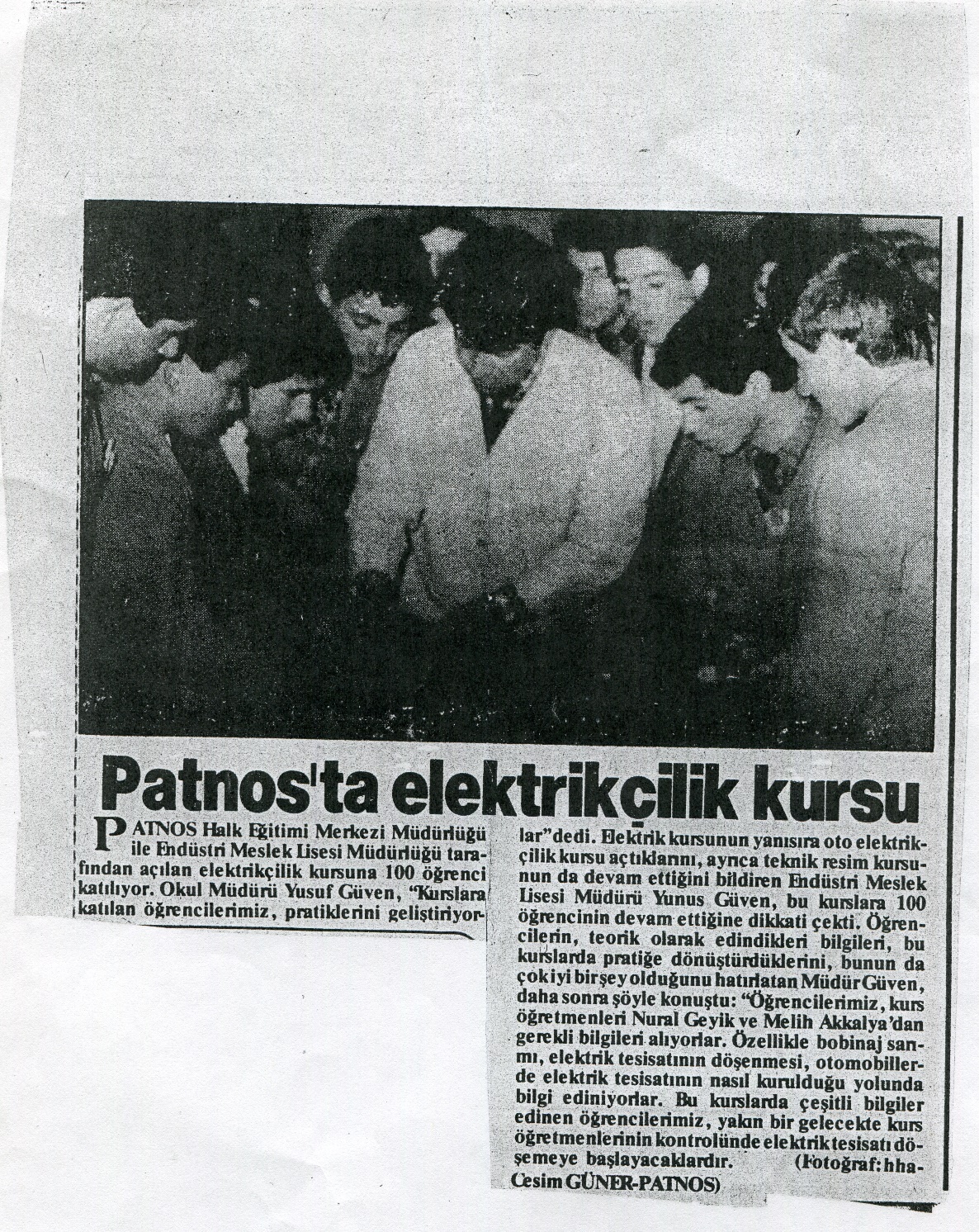 Patnos'ta Halk Eğitim Müdürlüğü ve Endüstri Meslek Lisesi Müdürlüğü tarafından elektrik kursu açıldı.
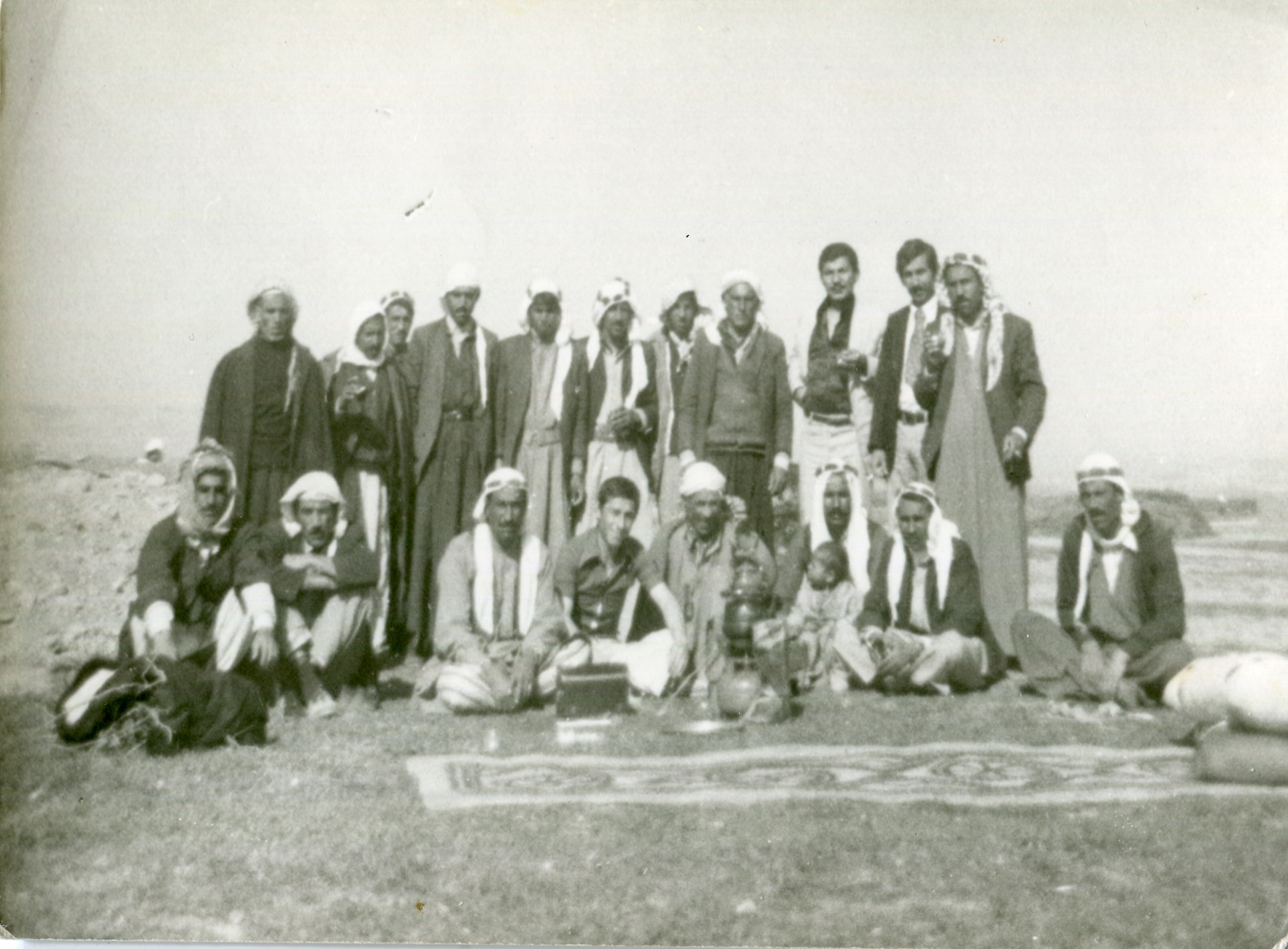 Nadir BAYAR’ın ilk öğretmenlik yılları. Urfa Cüdeyde Köyü halkı ile çekilmiş bir fotoğraf.
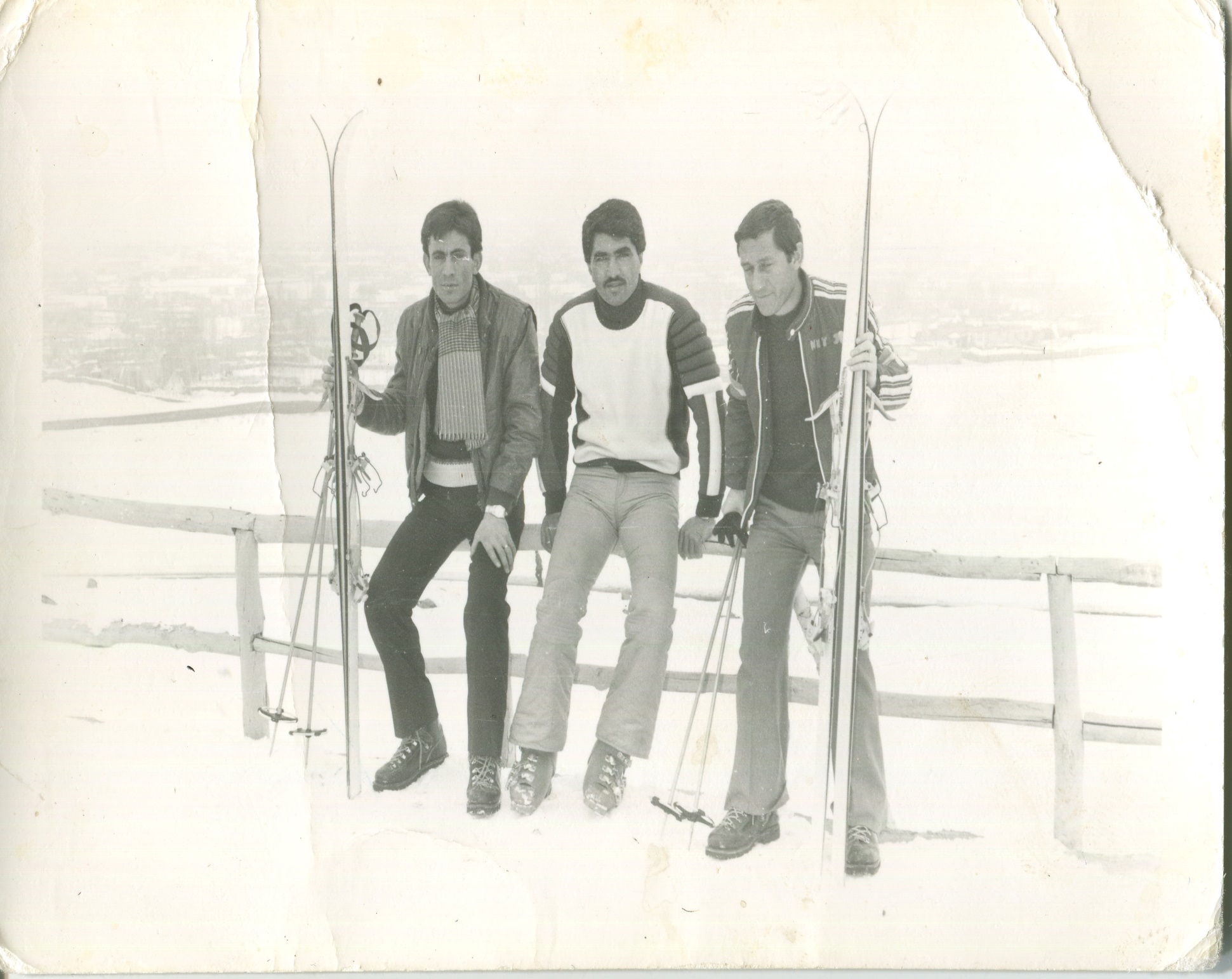 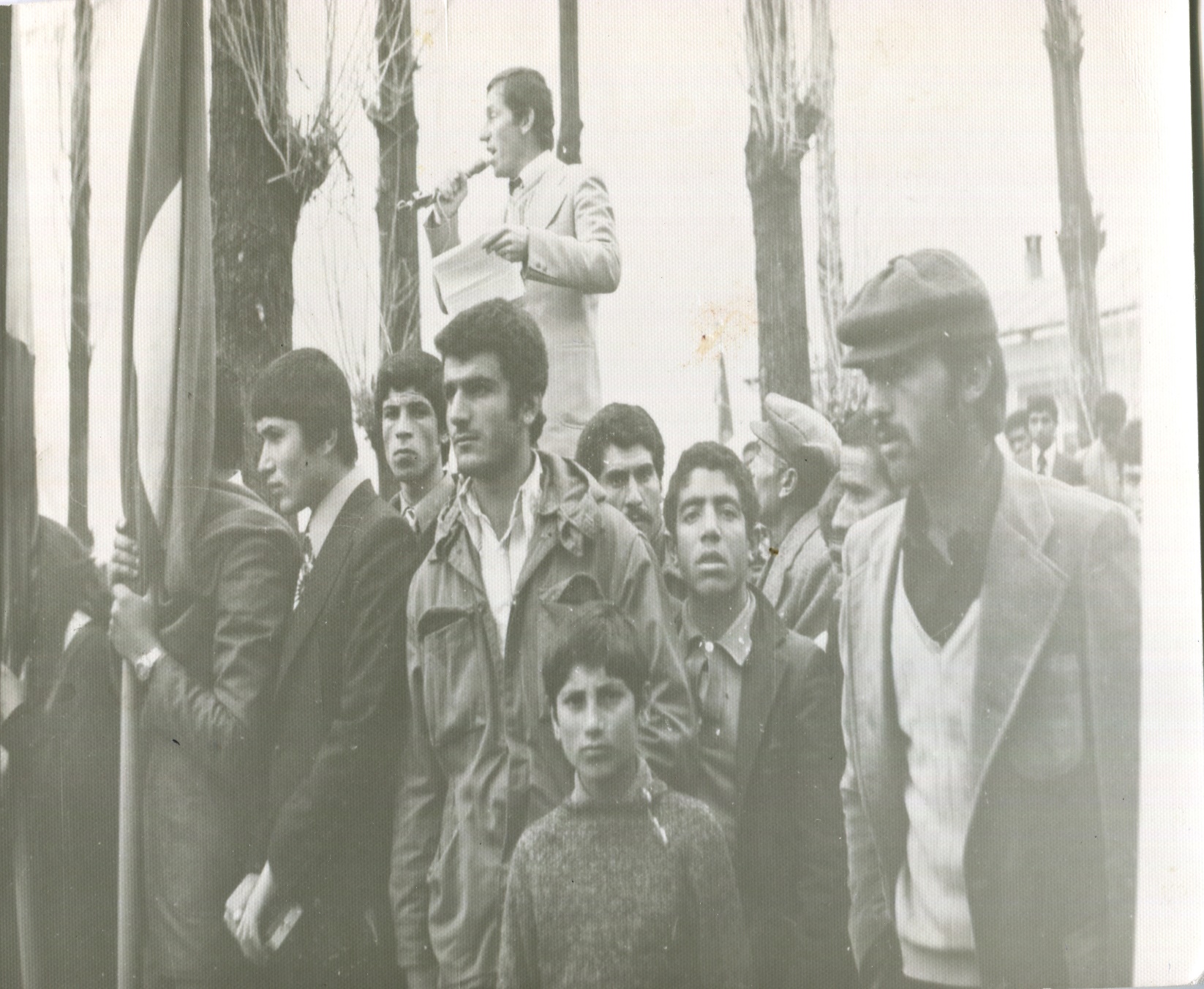 23 Nisan 1977  Ulusal Egemenlik ve Çocuk Bayramı Babam halka seslenirken.
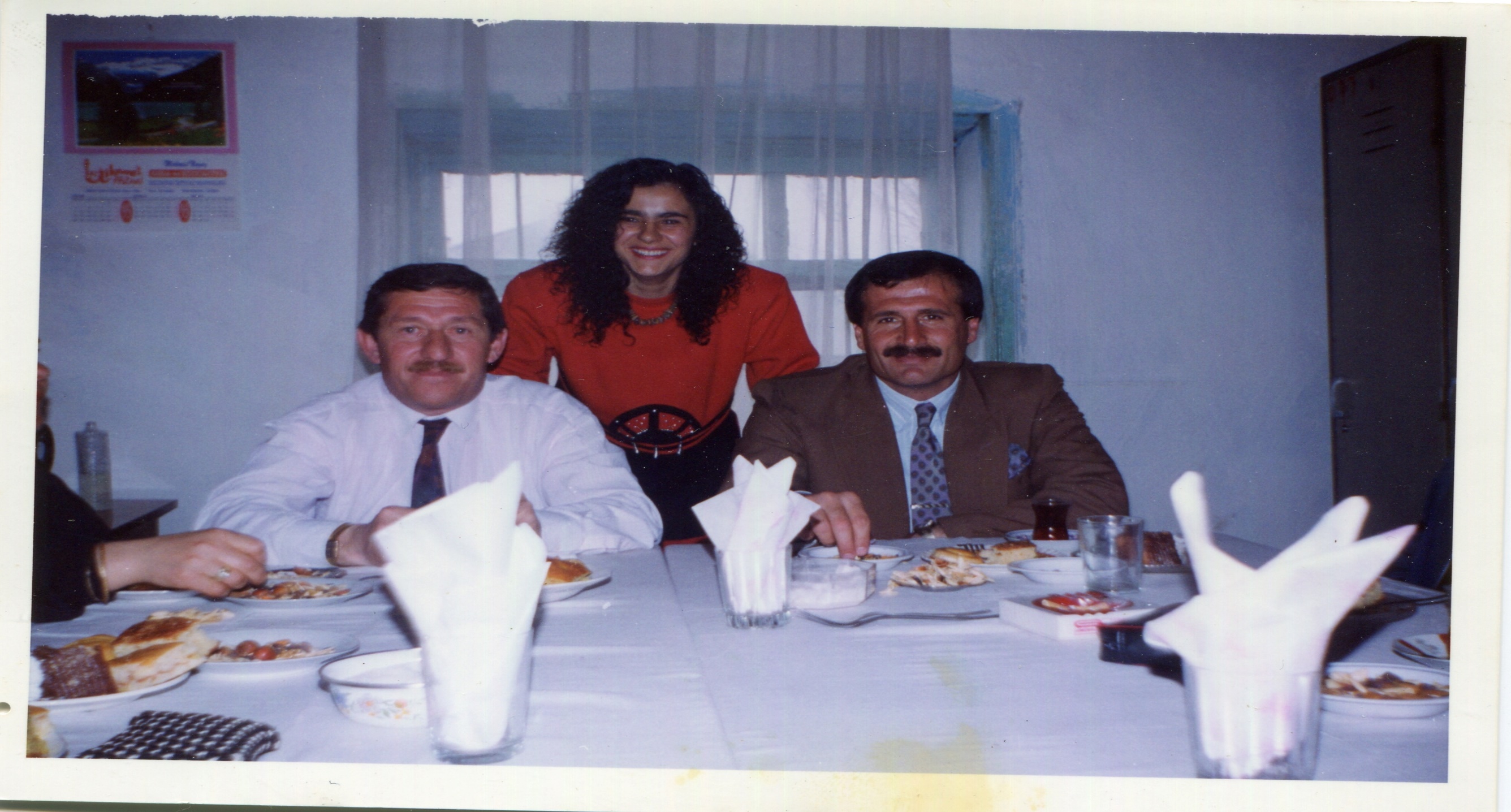 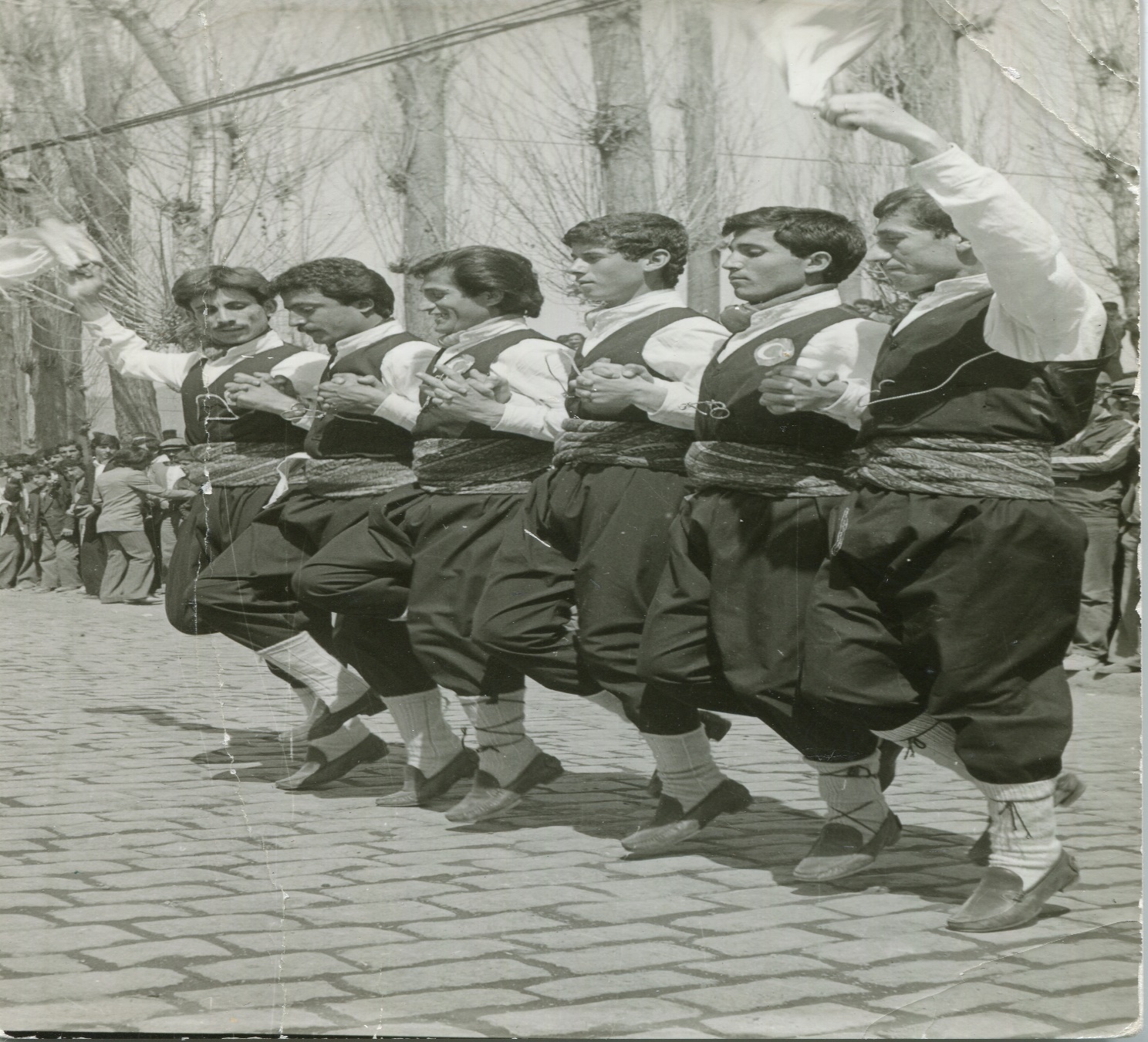 1980 Halk Dansları Ekibi-  Sağdan sola doğru Nadir BAYAR ve arkadaşları.
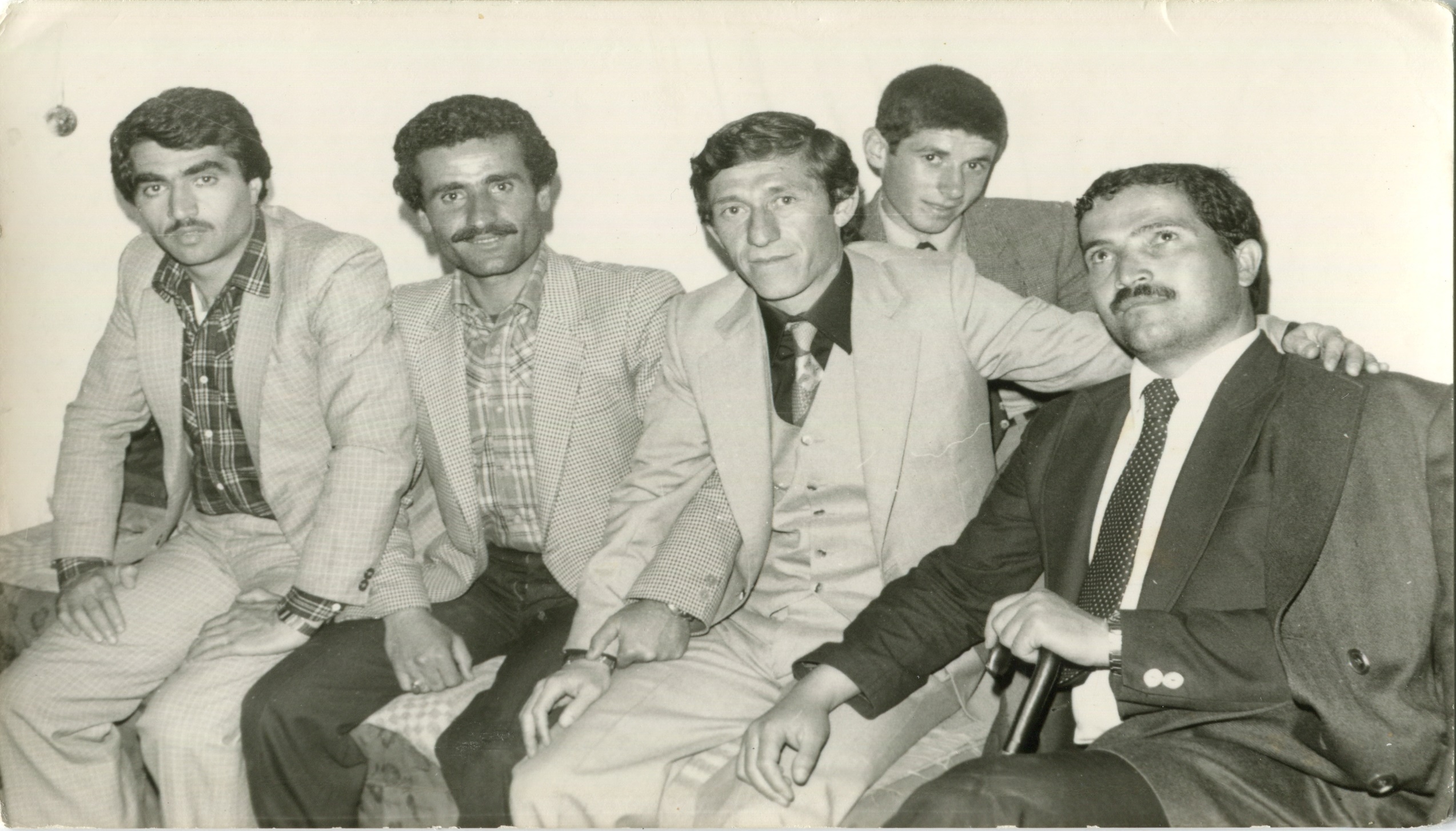 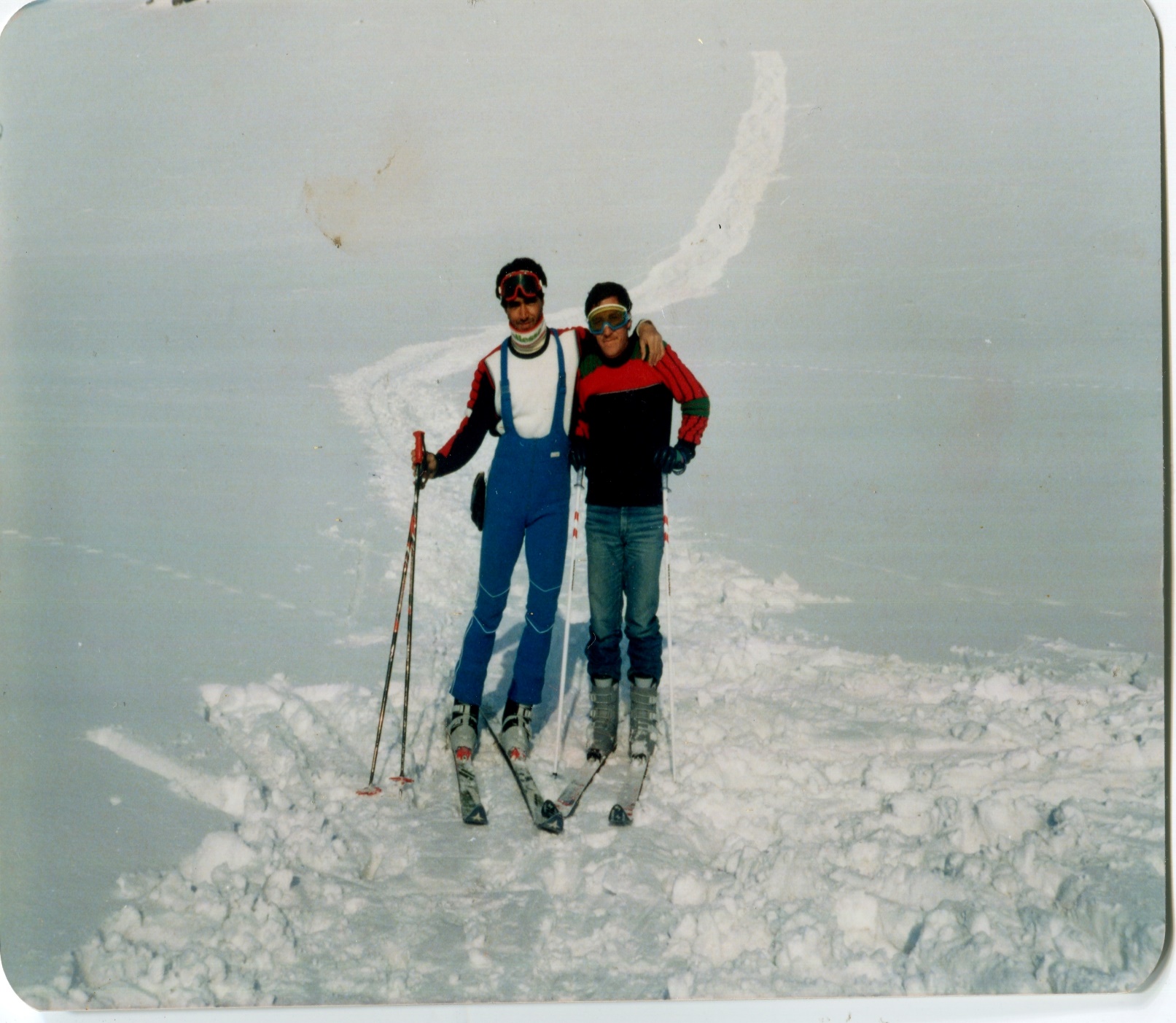 1984 Gresor tepesi Yahya Karabaş ve Nadir Bayar kayak yaparken.
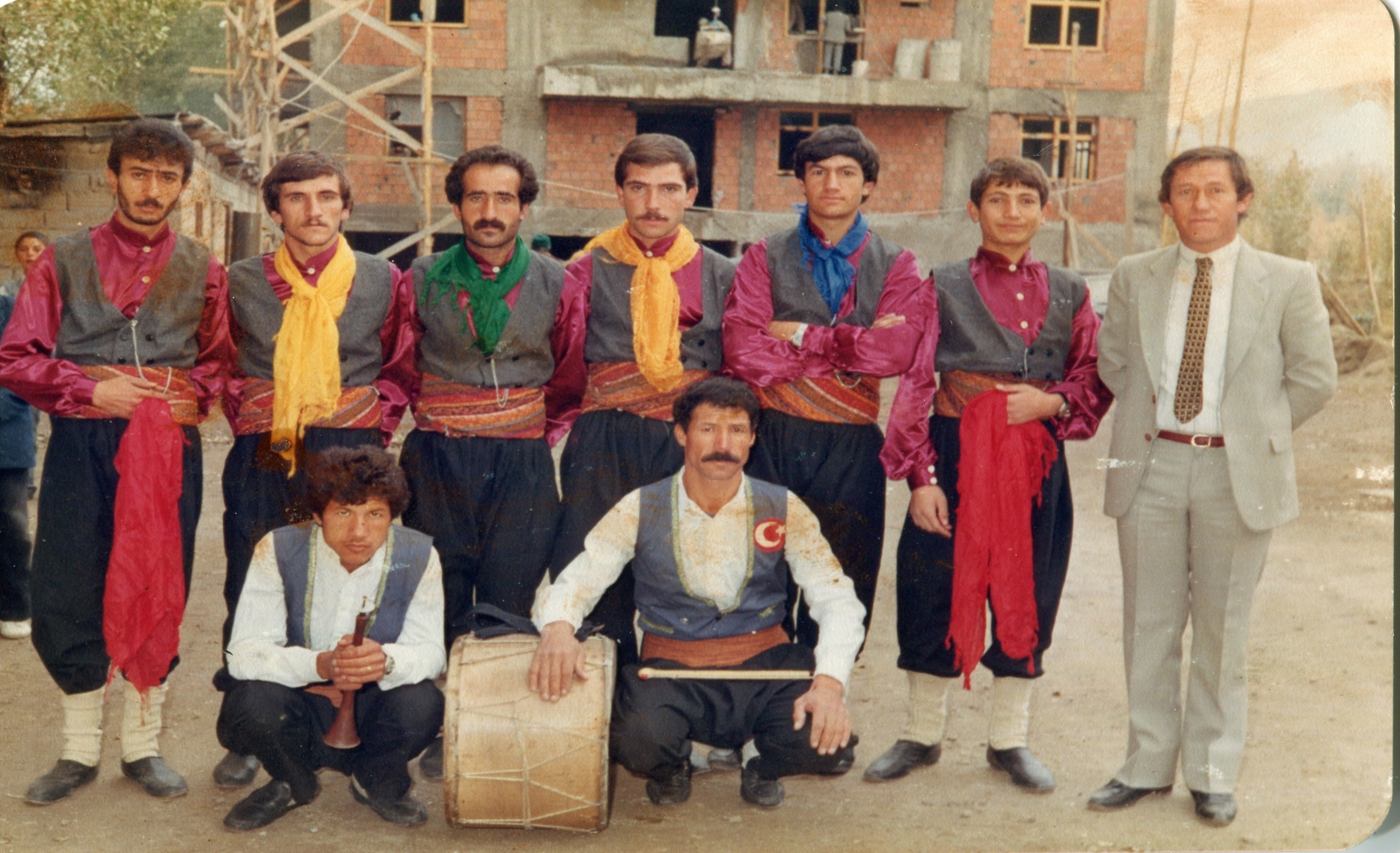 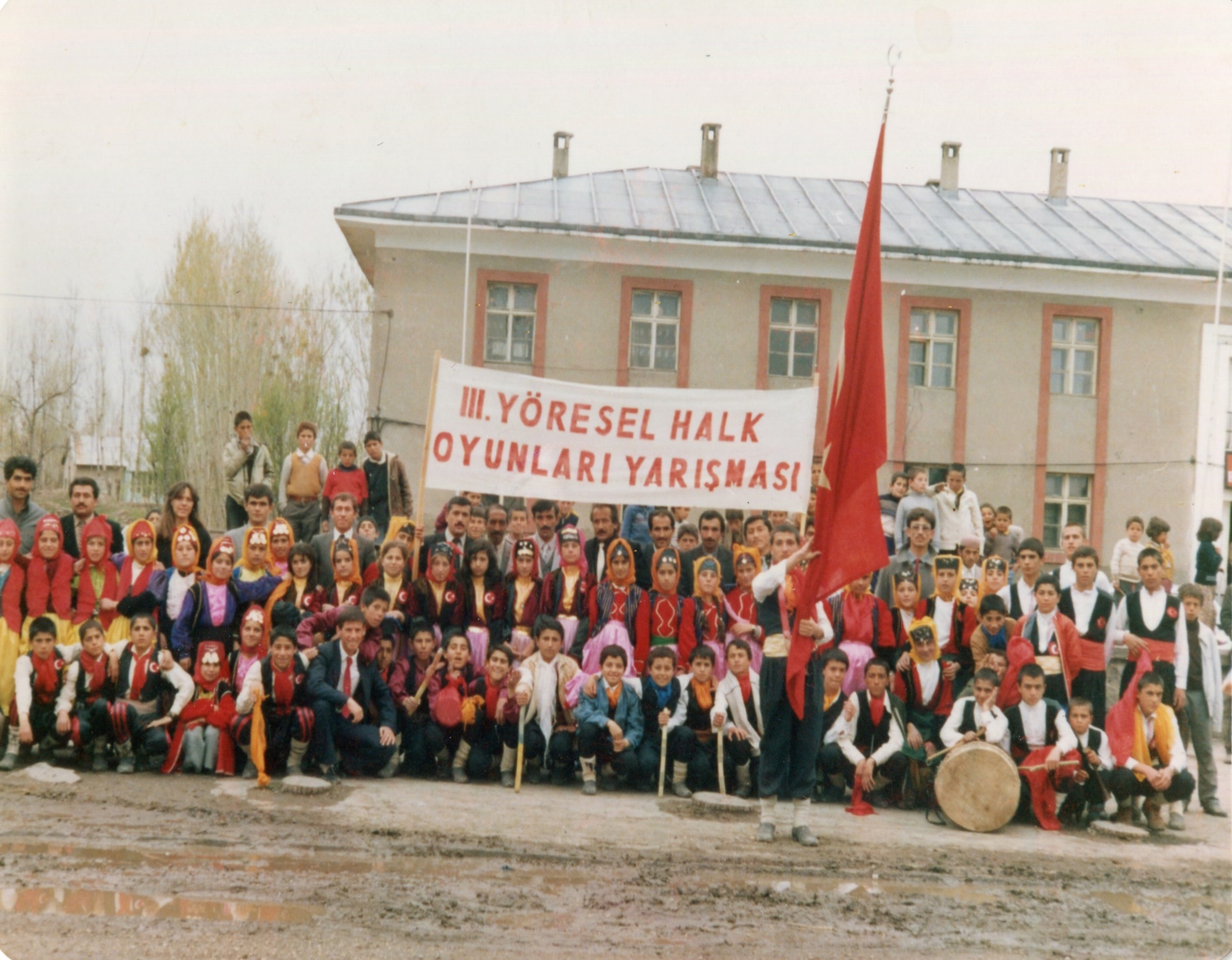 19 Mayıs 1986 Üçüncü Yöresel Halk Oyunları Yarışması Patnos.
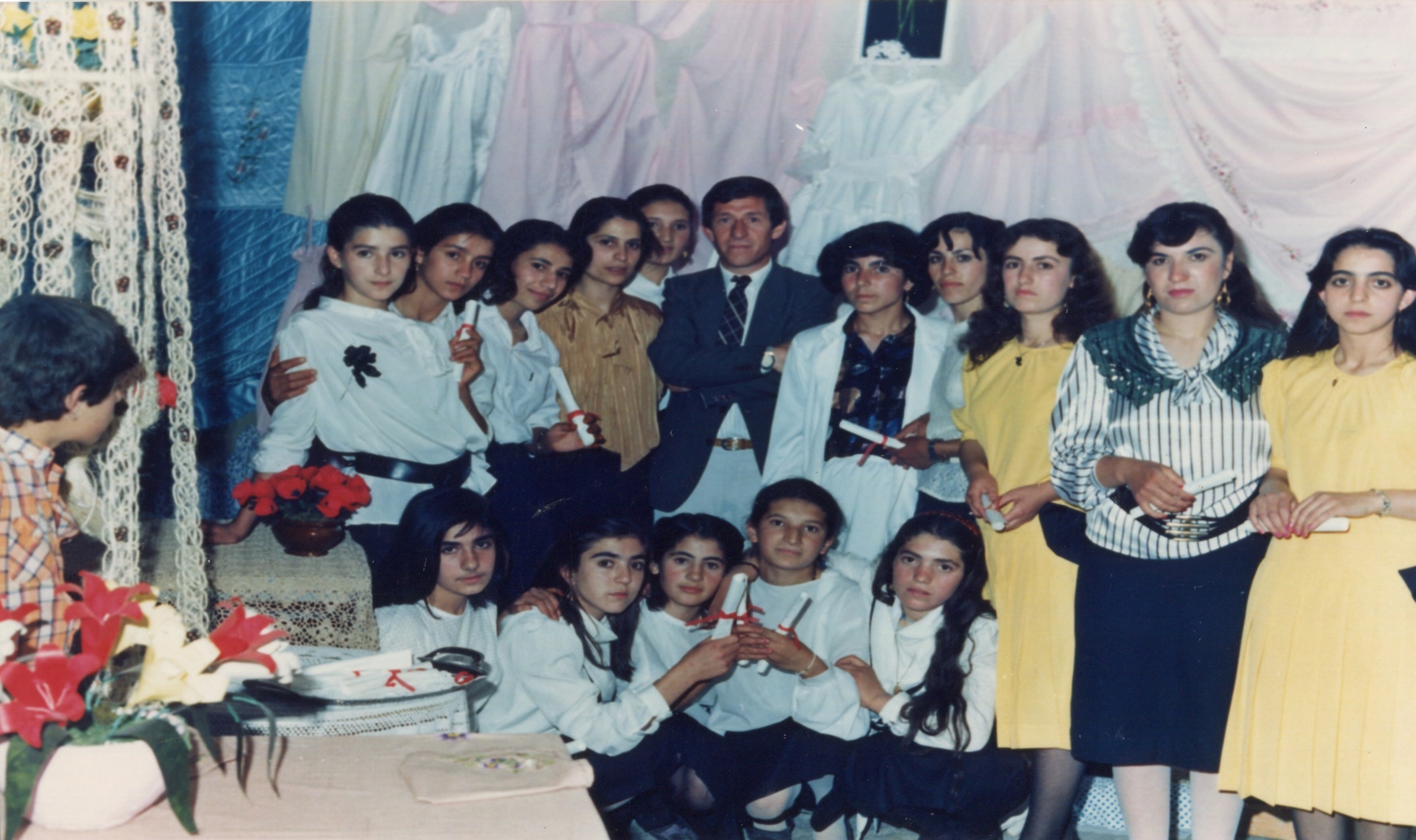 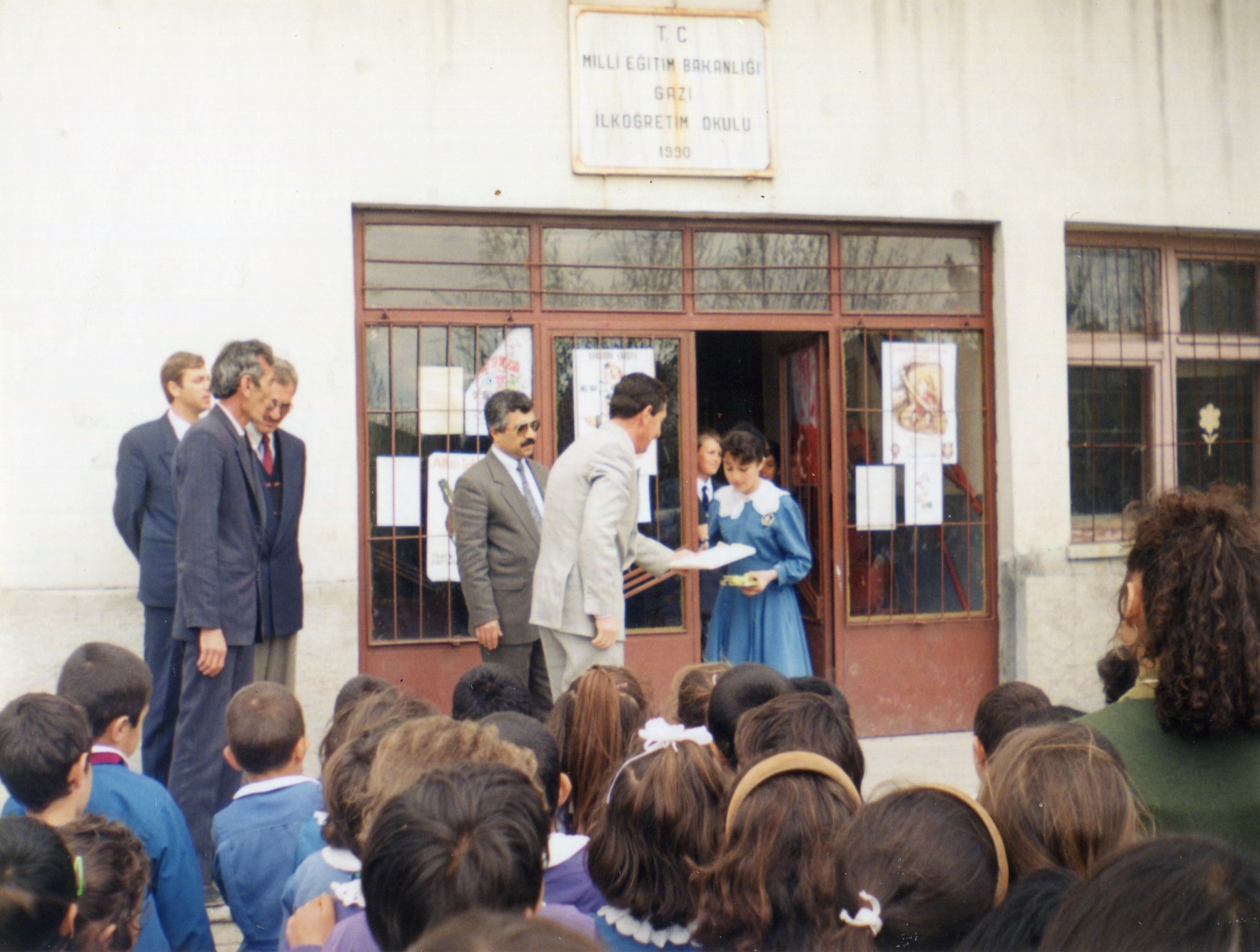 Ankara Gazi İlköğretim Okulunda Nadir BAYAR bir öğrencisine karnesini verirken
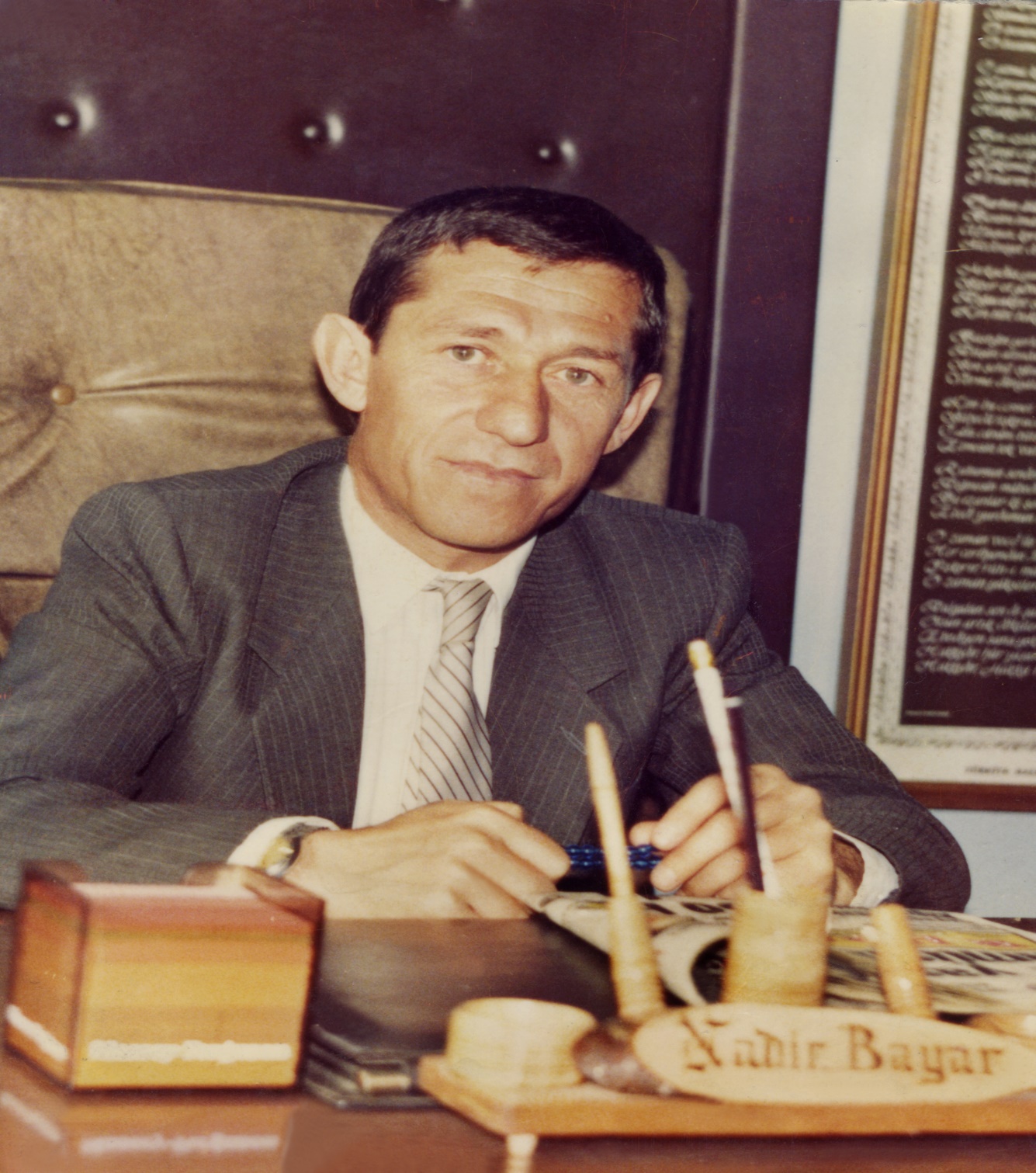 Nadir Bayar’ın Halk Eğitim Müdürlüğü yılları
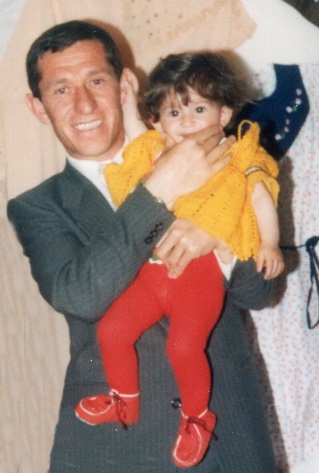 Nadir Bayar ve kızı Hilal Bayar
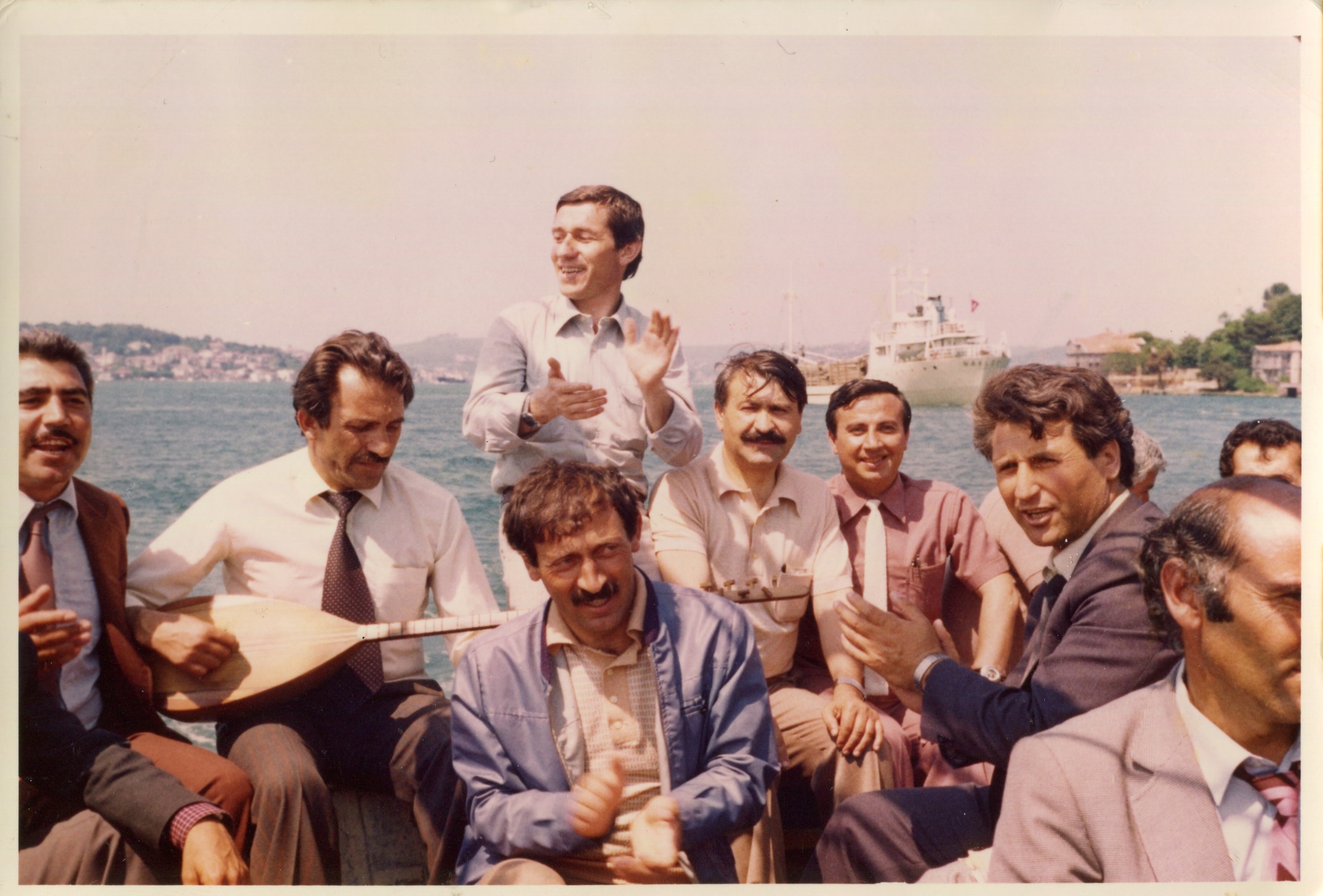 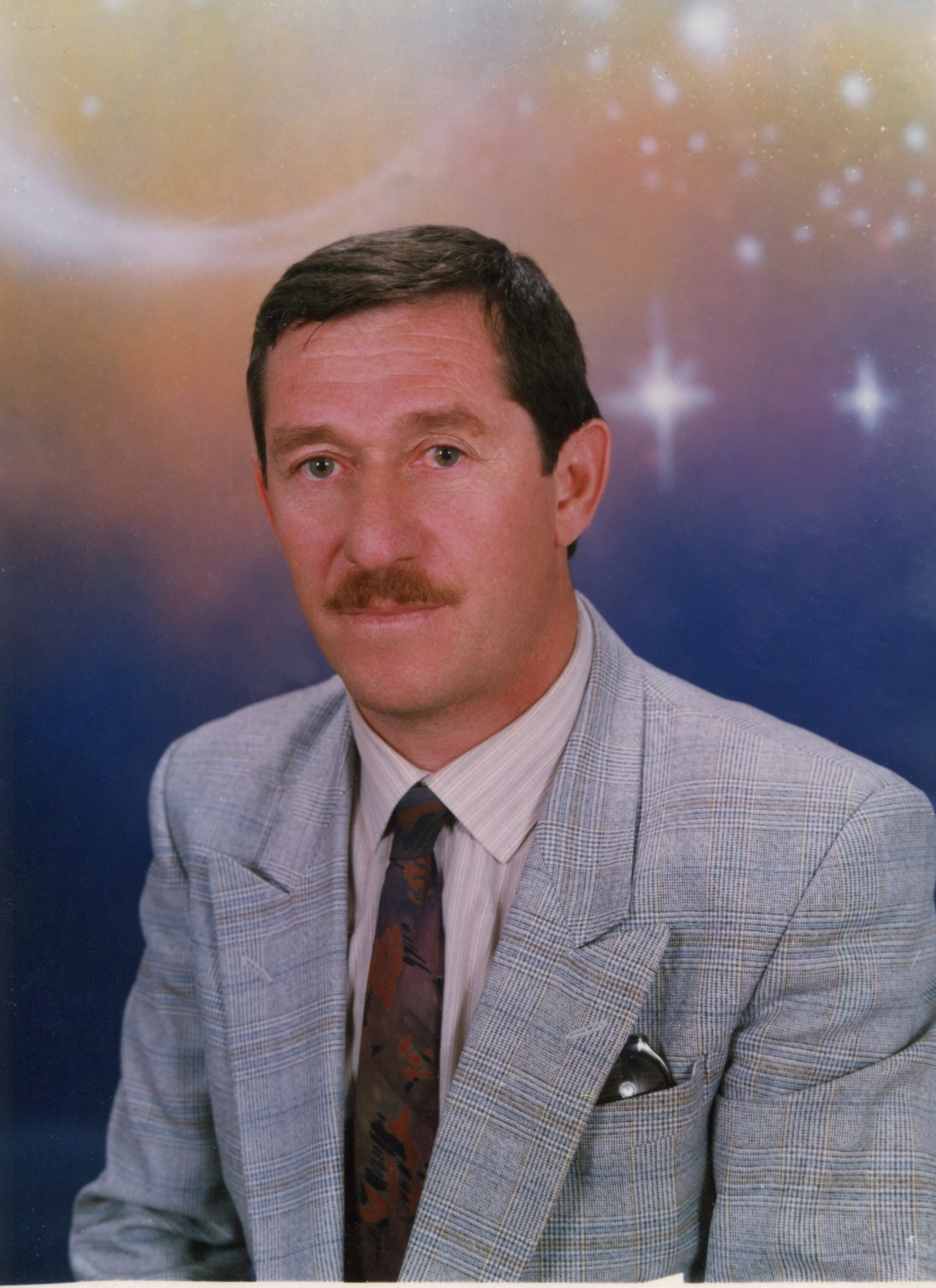 1995 Nadir Bayar’ın Milli Eğitim Müdürlüğü yılları ve son zamanları
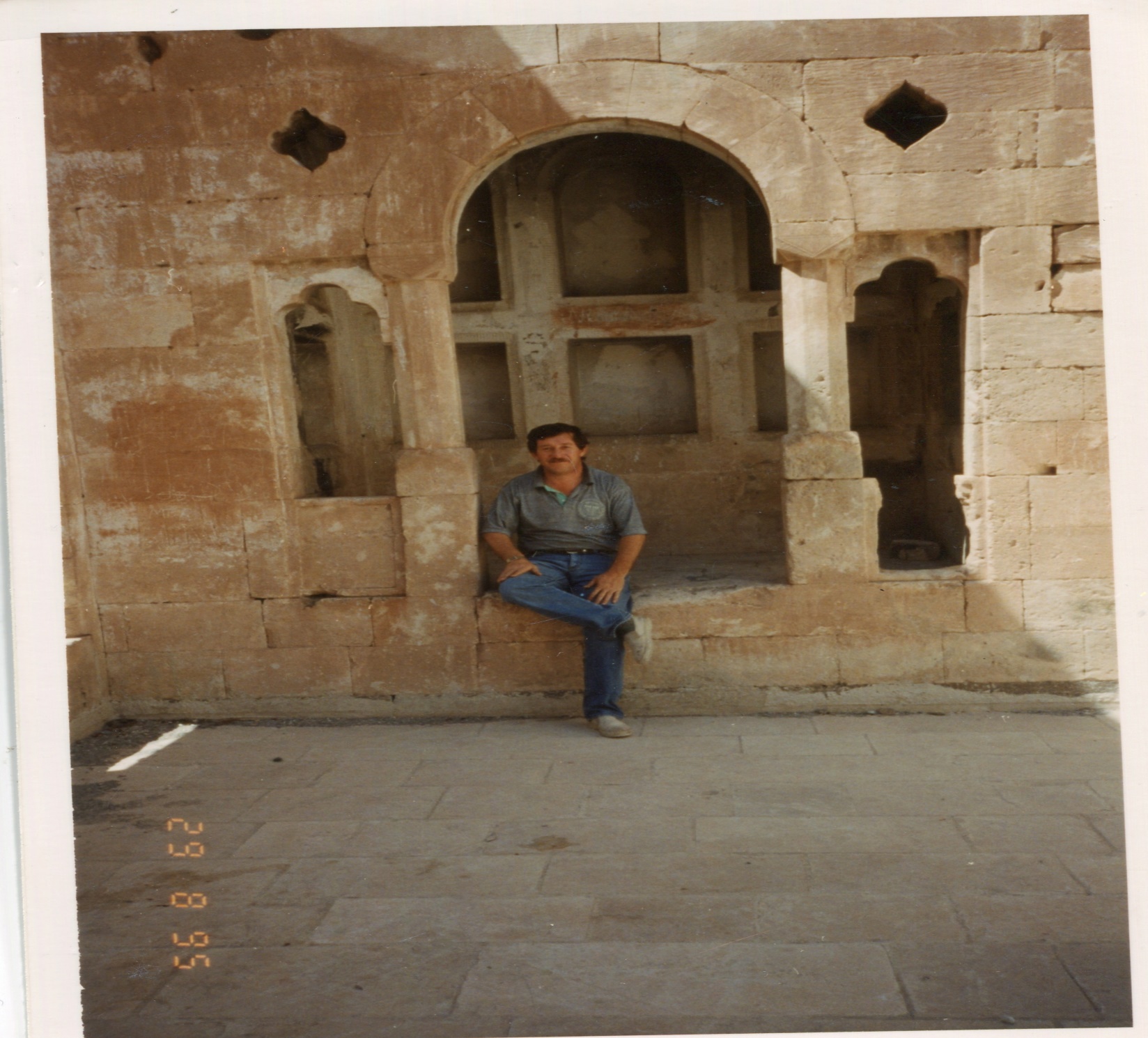 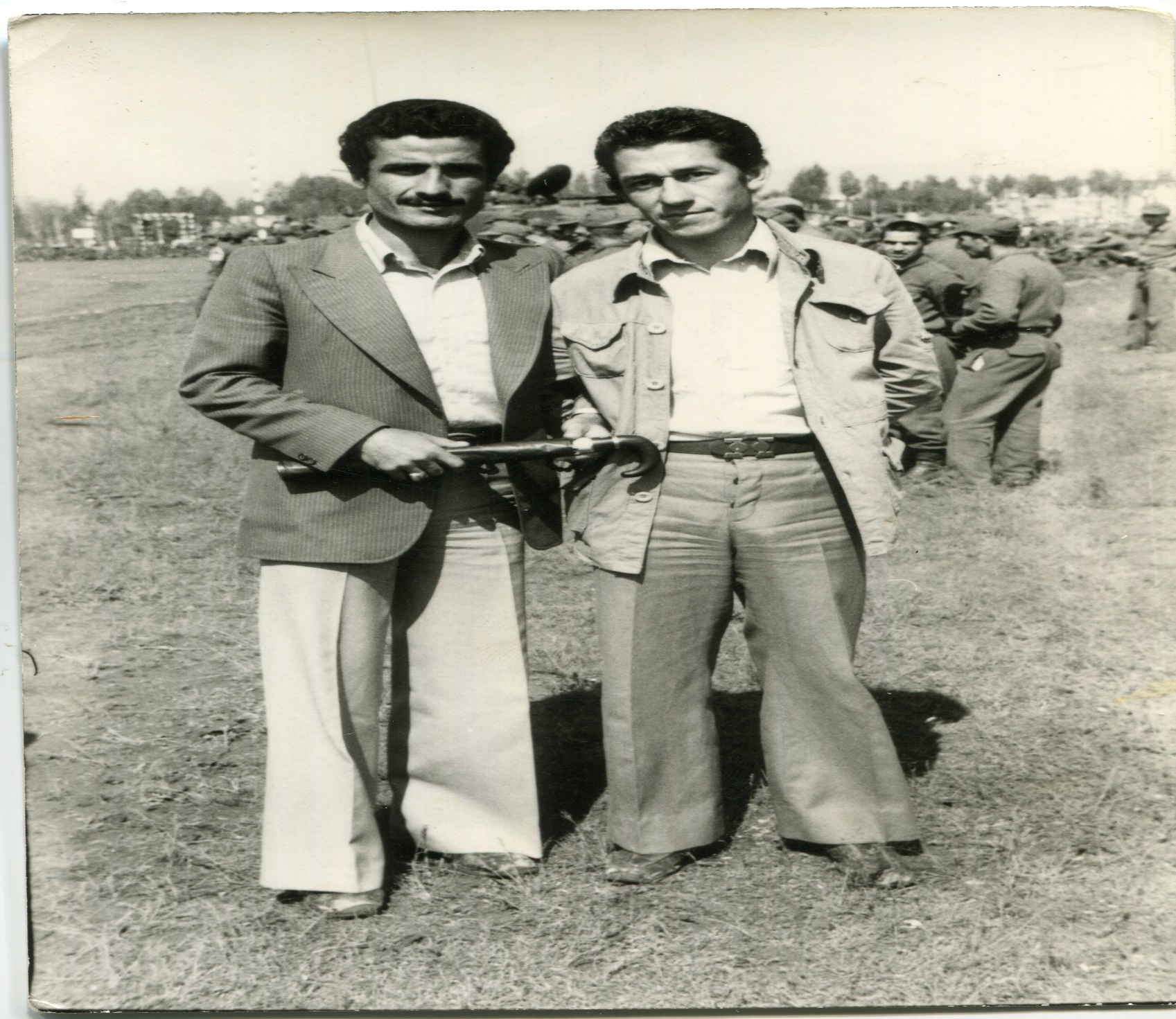